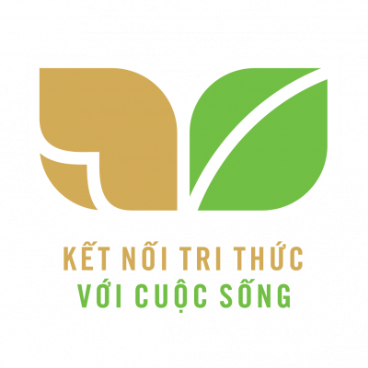 TIẾNG VIỆT 1
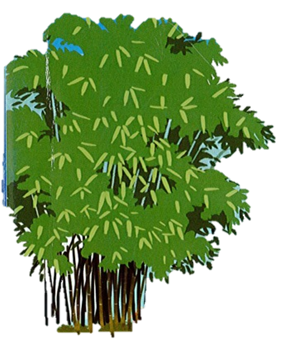 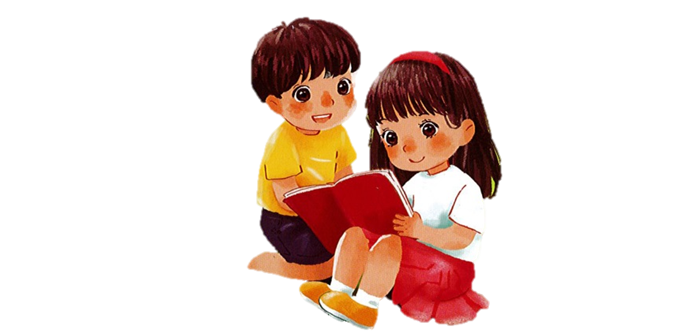 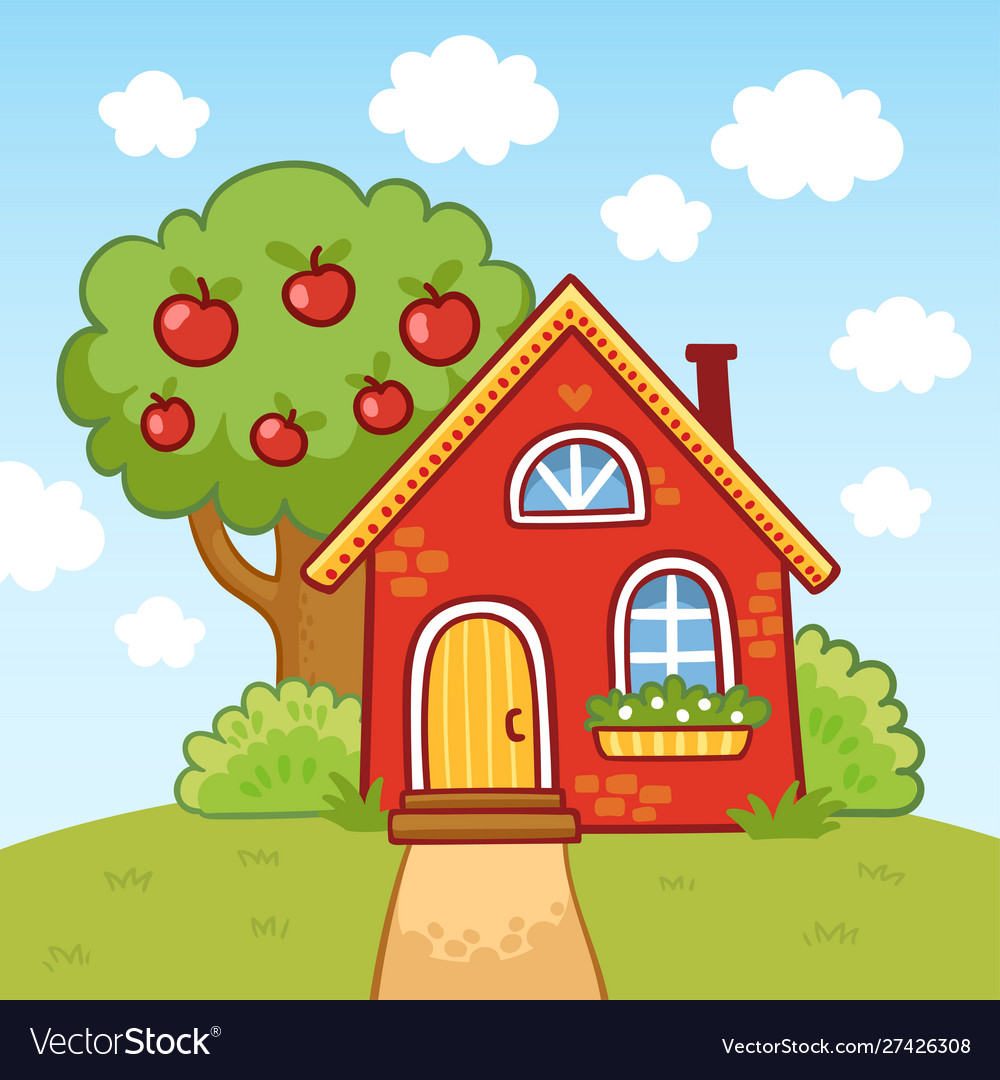 Đuổi con trùng
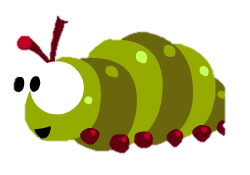 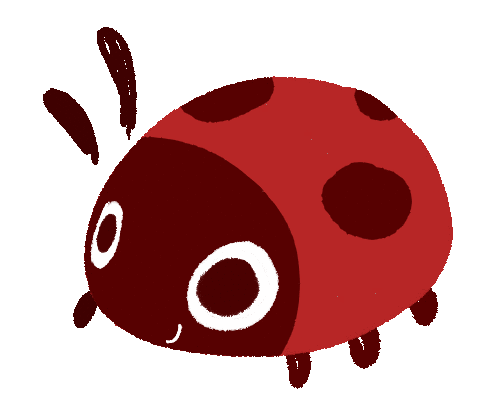 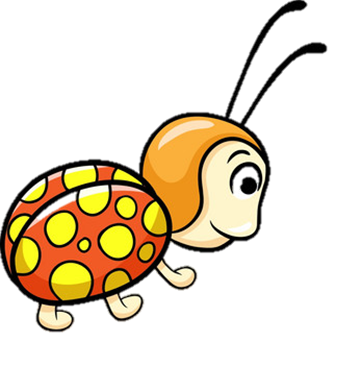 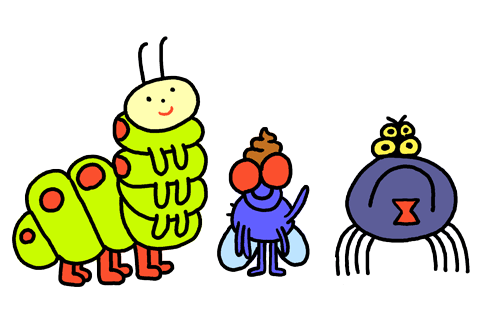 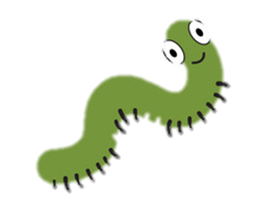 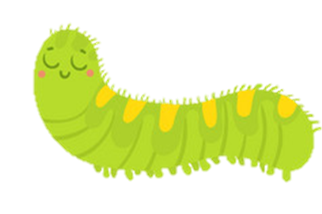 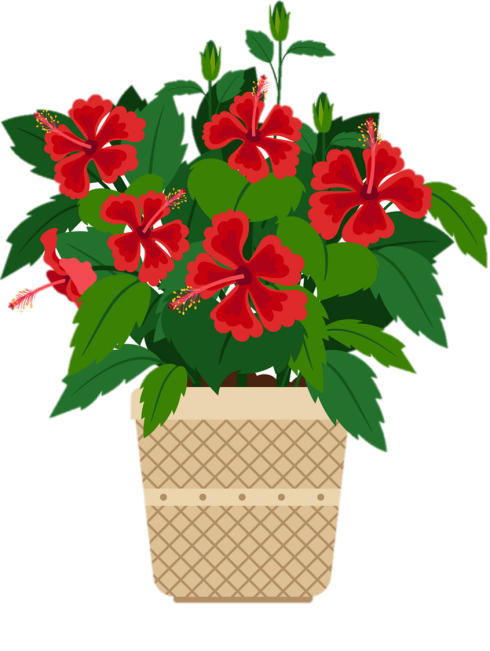 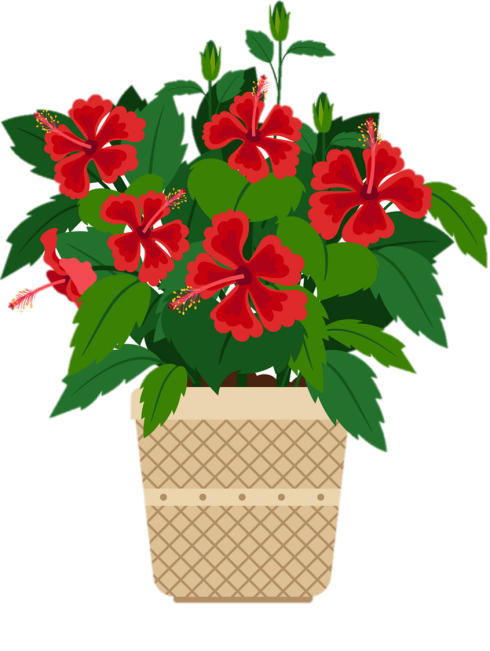 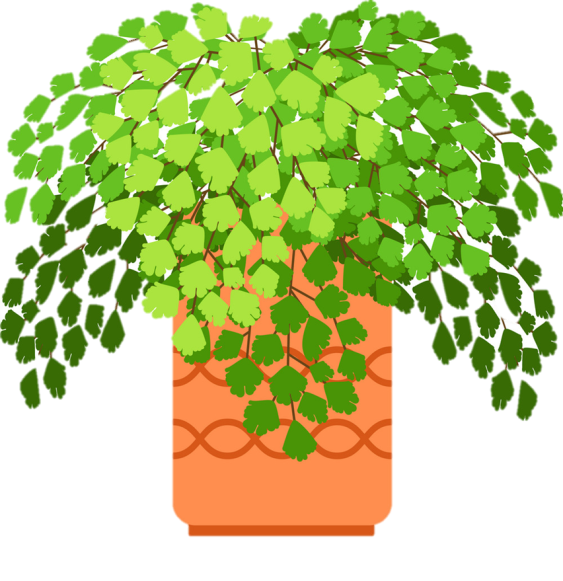 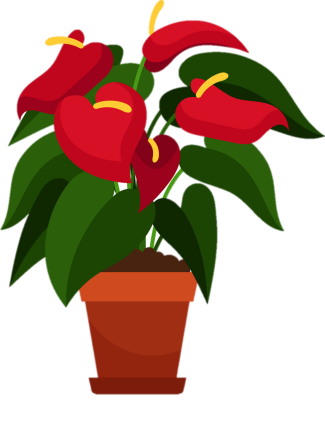 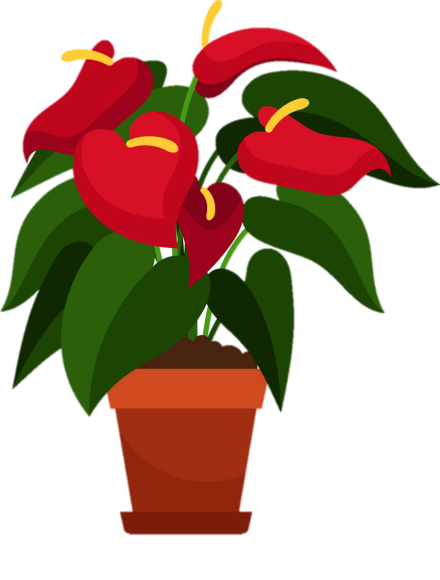 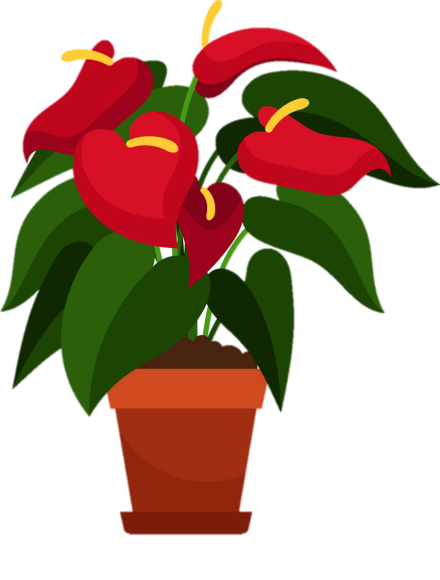 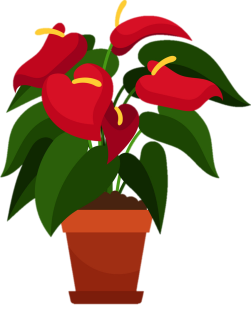 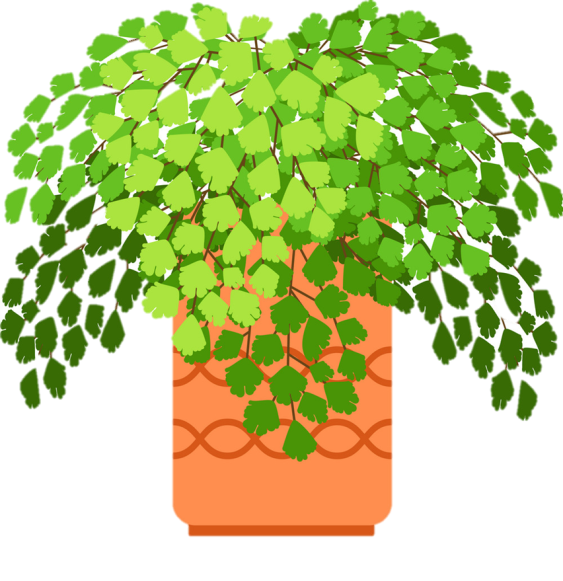 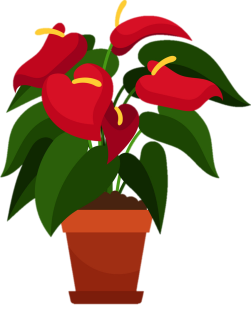 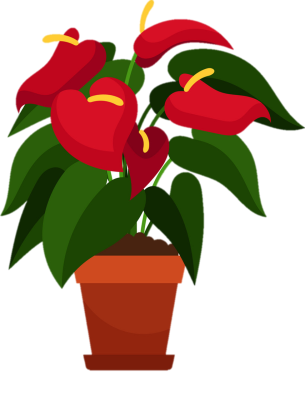 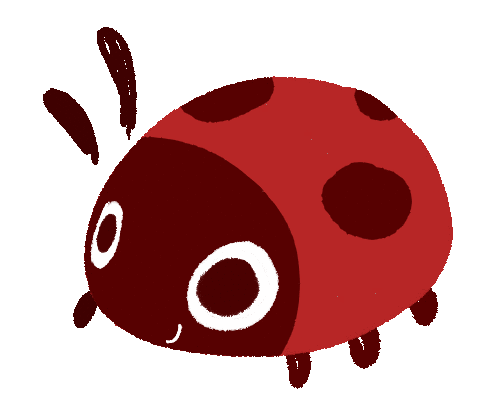 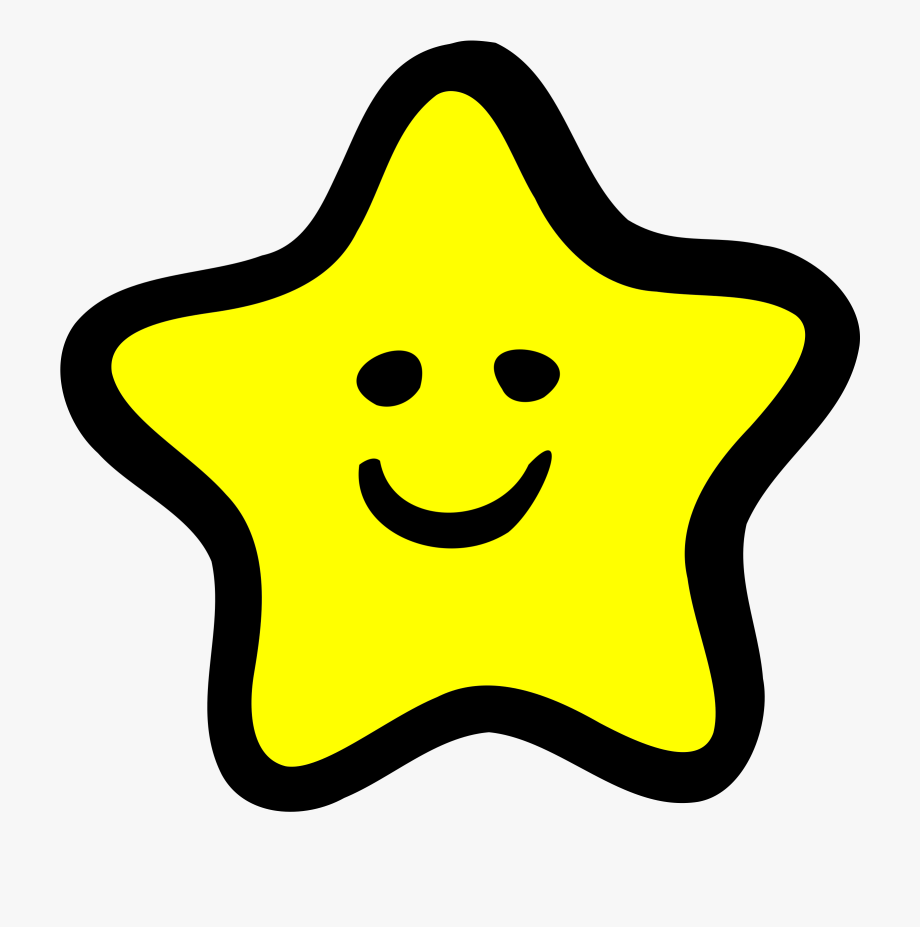 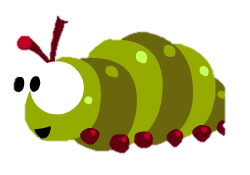 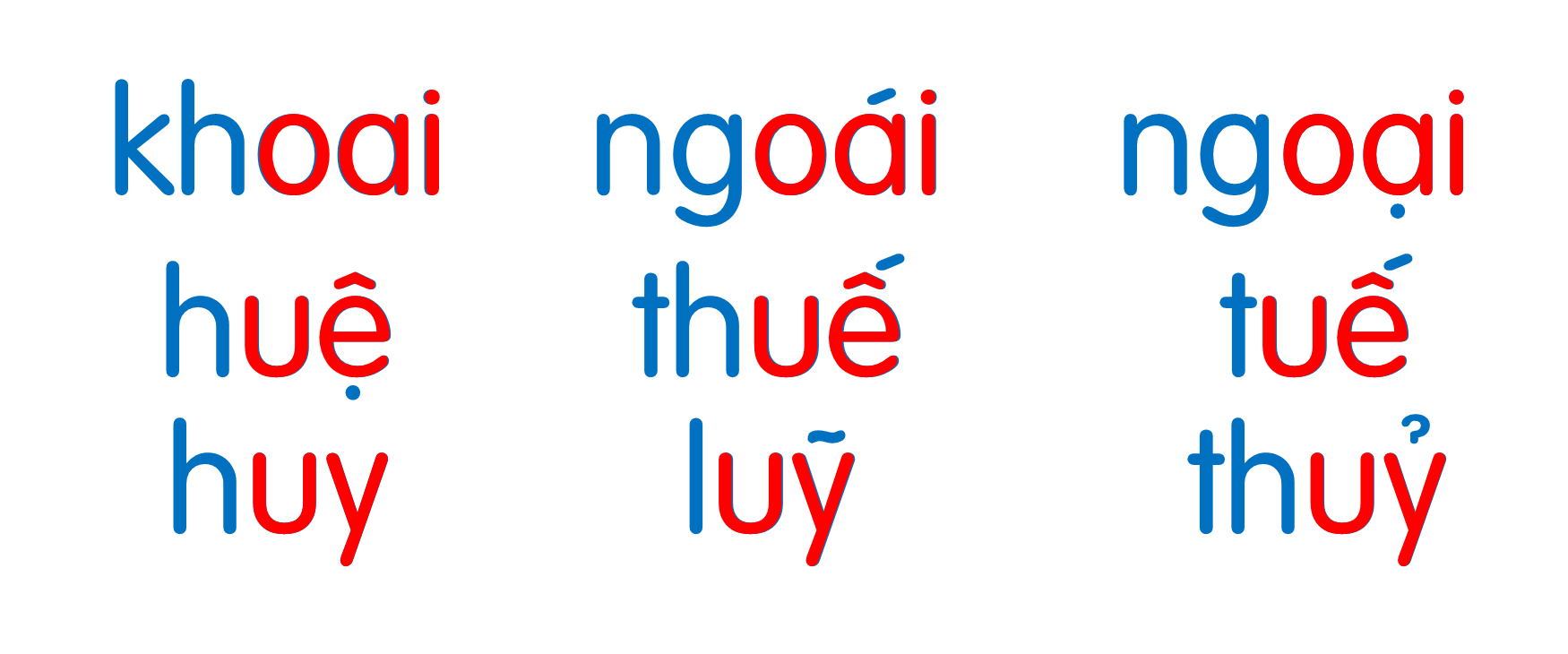 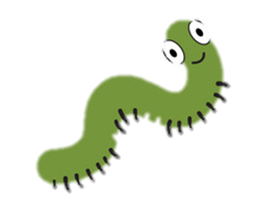 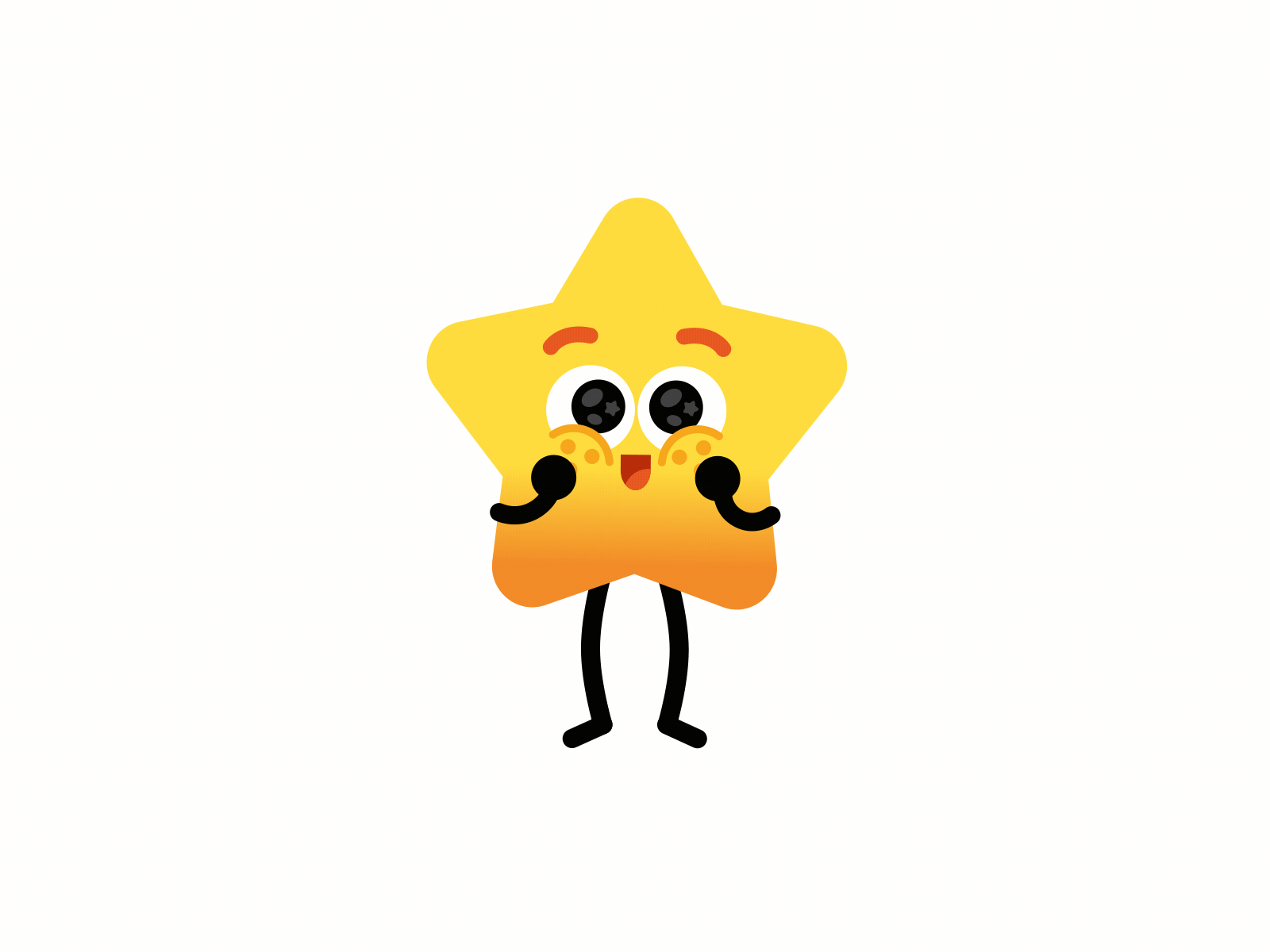 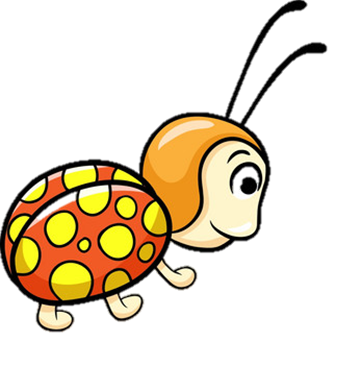 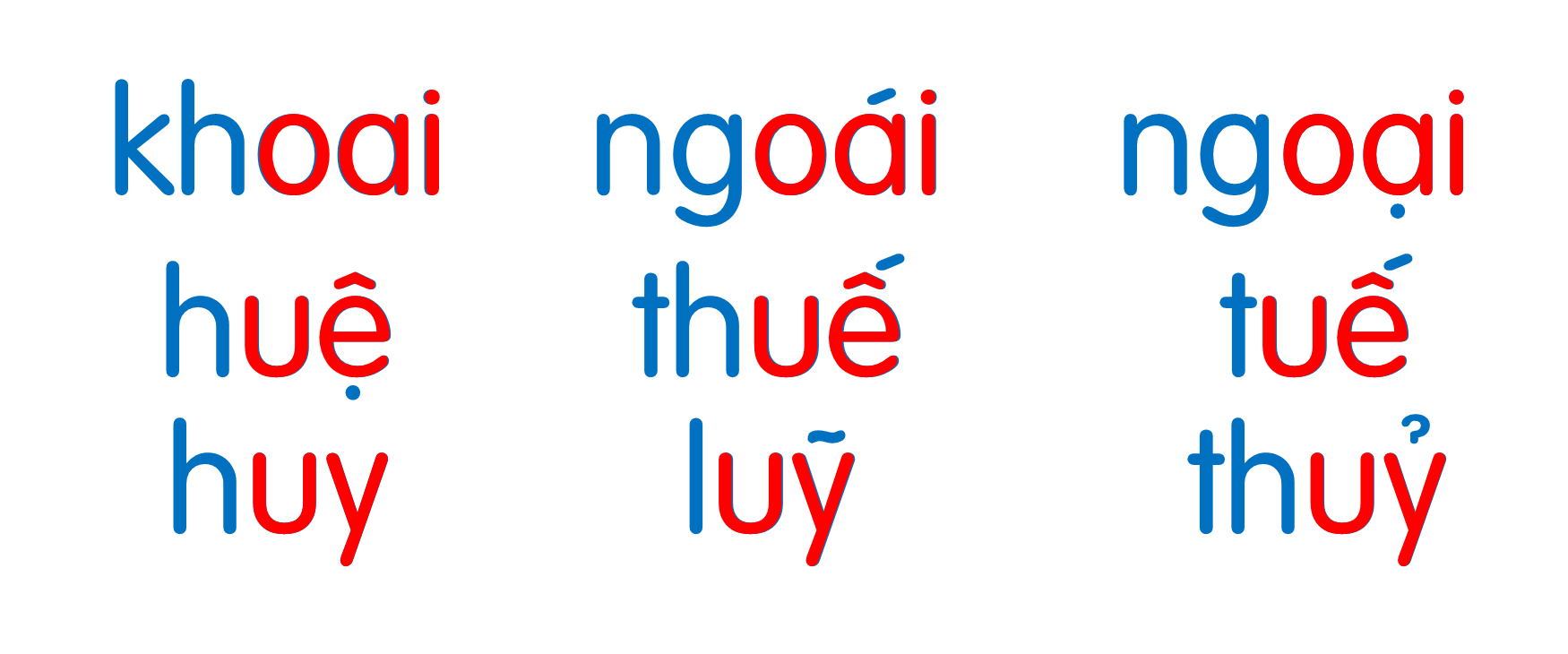 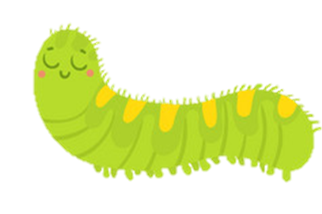 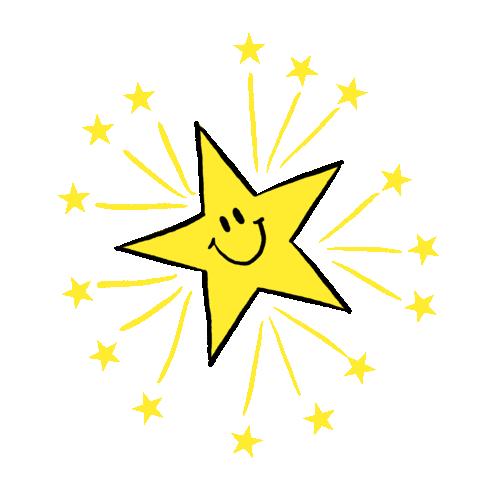 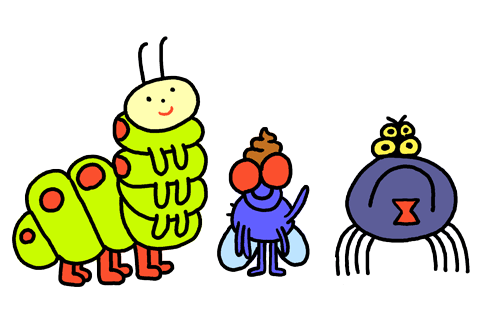 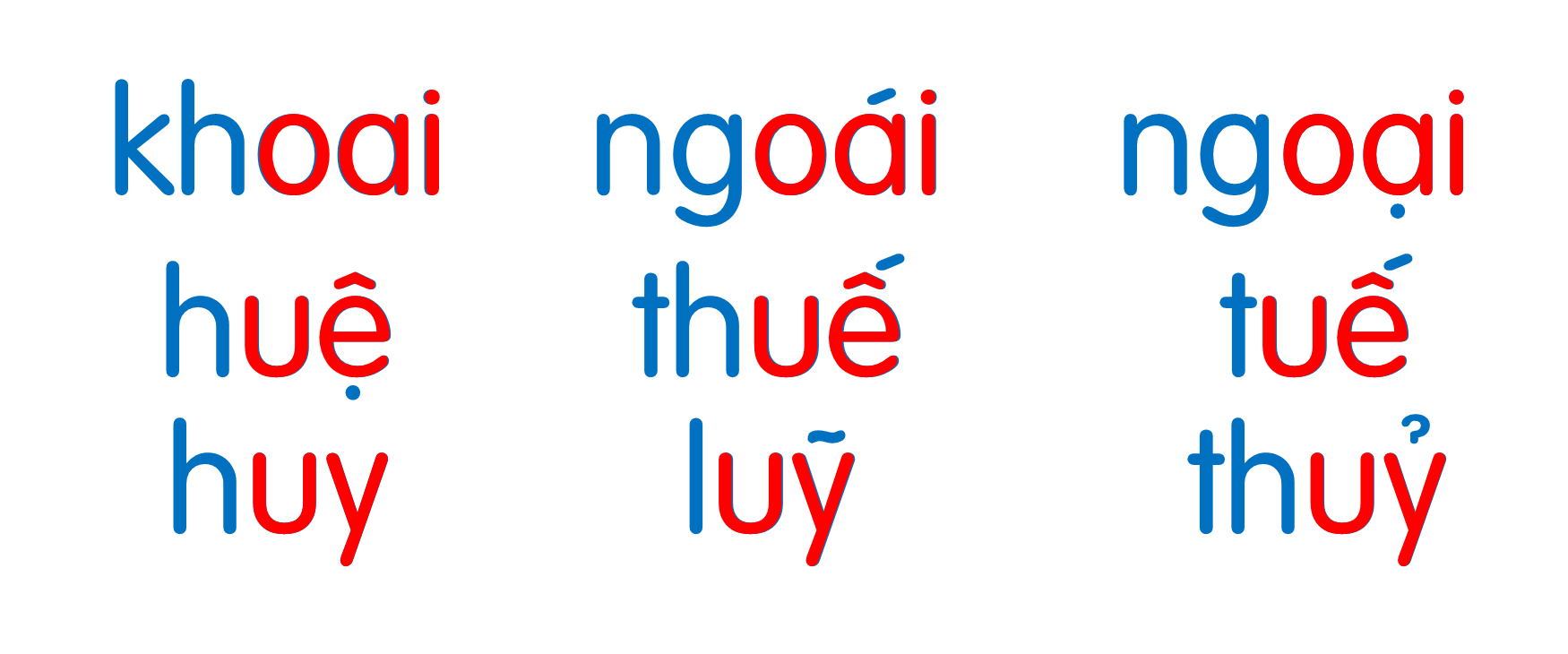 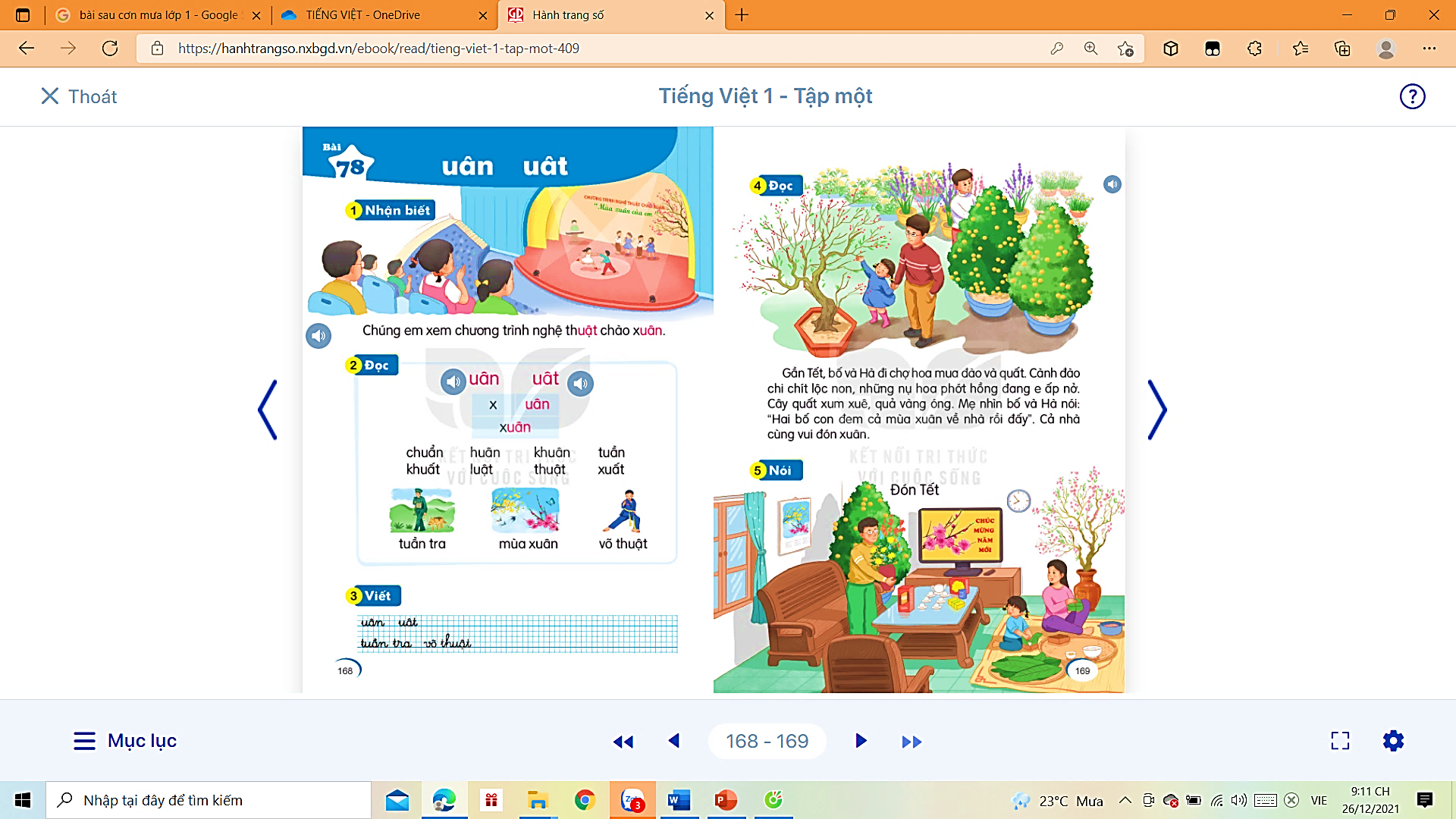 Nhận biết
2
uân
Chúng em xem chương trình nghệ thuật chào xuân.
uât
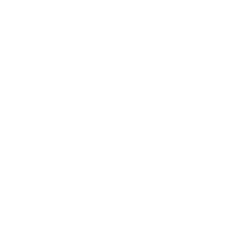 Bài
78
uân  uât
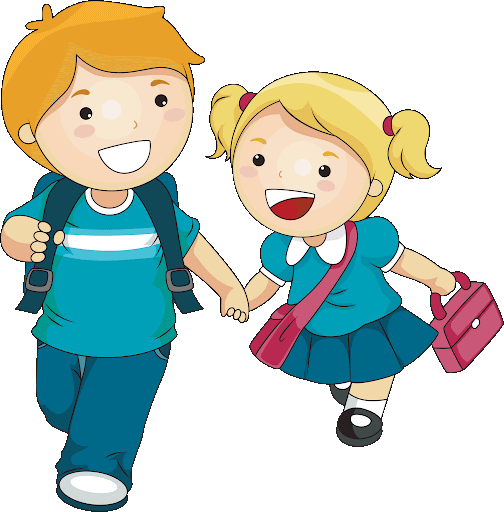 S/168
[Speaker Notes: Tác giả bộ ppt Toán + TV1: Phan Thị Linh – Đà Nẵng
Sđt lh: 0916.604.268
+ Zalo: 0916.604.268
+ Facebook cá nhân: https://www.facebook.com/nhilinh.phan/
+ Nhóm chia sẻ tài liệu: https://www.facebook.com/groups/443096903751589
Hãy liên hệ chính chủ sản phẩm để được hỗ trợ và đồng hành trong suốt năm học nhé!]
Đọc
3
n
t
u
u
â
â
uân
uât
uân
uât
Đọc
3
x
uân
xuân
So sánh
uât
t
uân
n
uâ
uâ
uân
uân
uân
uân
chuẩn
huân
khuân
tuần
uât
uât
uât
uât
khuất
luật
thuật
xuất
Thư giãn nào!
[Speaker Notes: Liên hệ facebook cá nhân: https://www.facebook.com/nhilinh.phan/ 
Nhóm: https://www.facebook.com/groups/443096903751589
Hoặc zalo: 0916.604.268 để được hỗ trợ soạn giáo án]
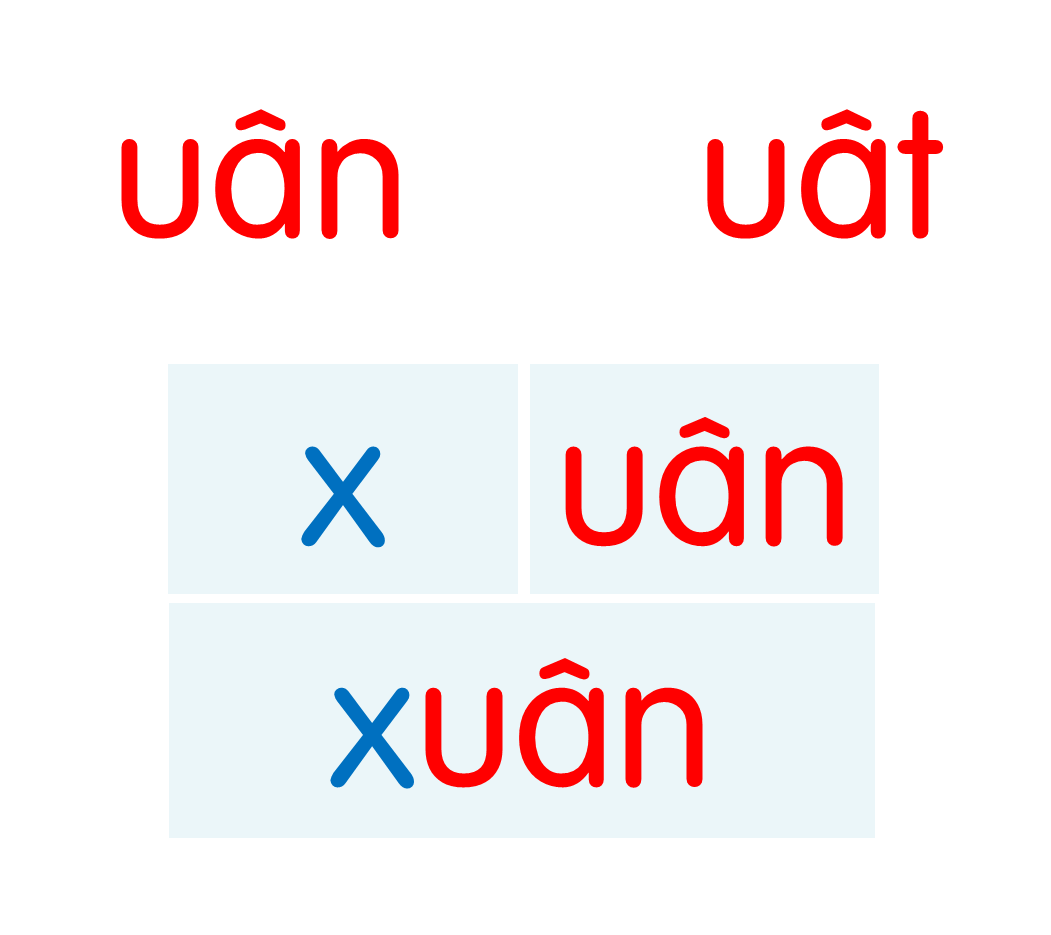 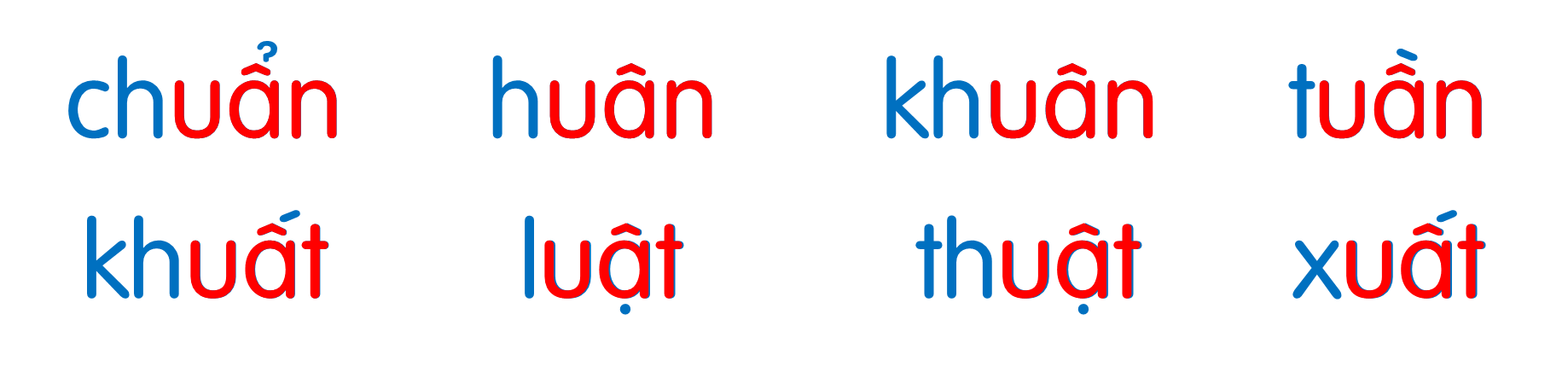 [Speaker Notes: Ôn lại]
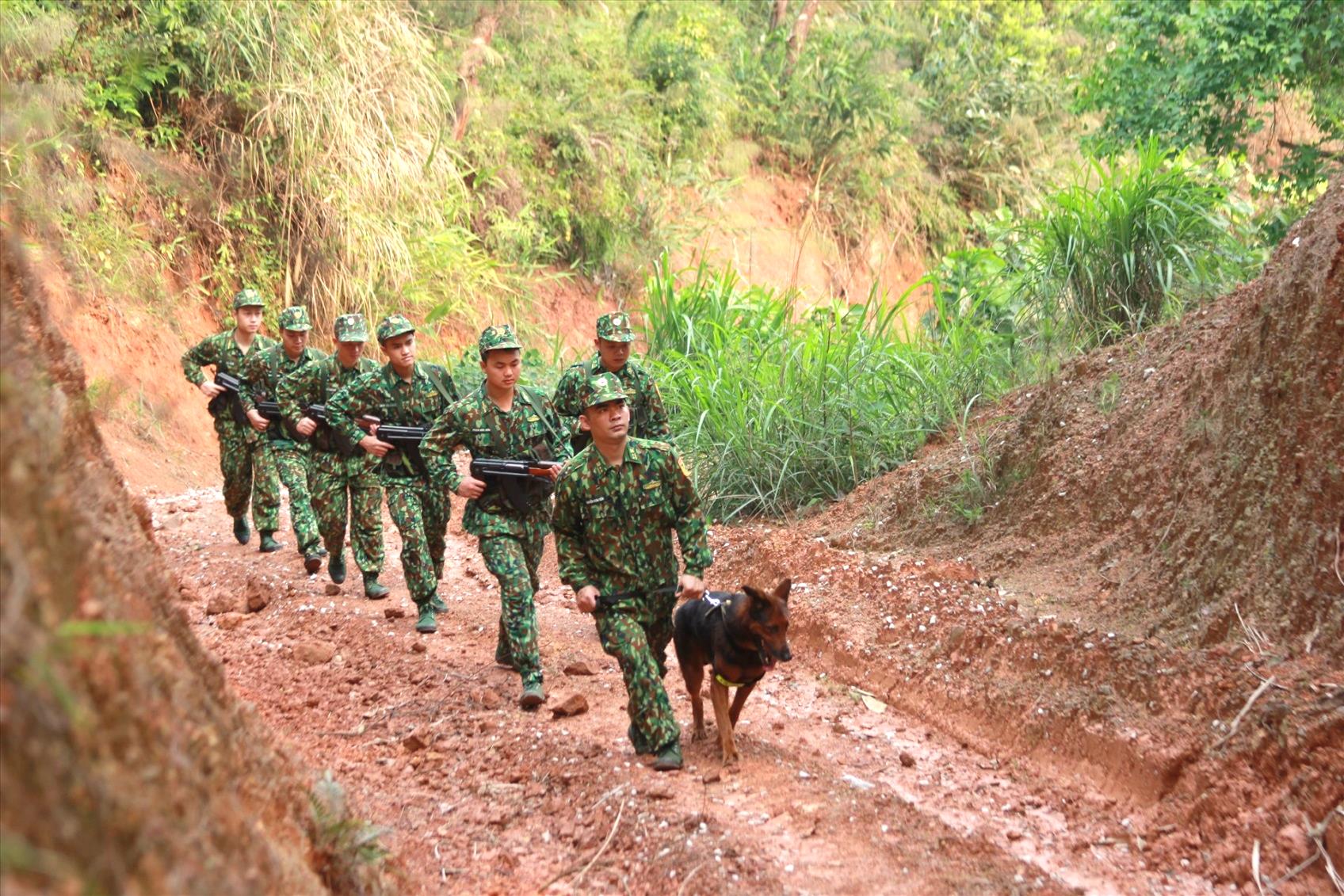 tuần tra
uân
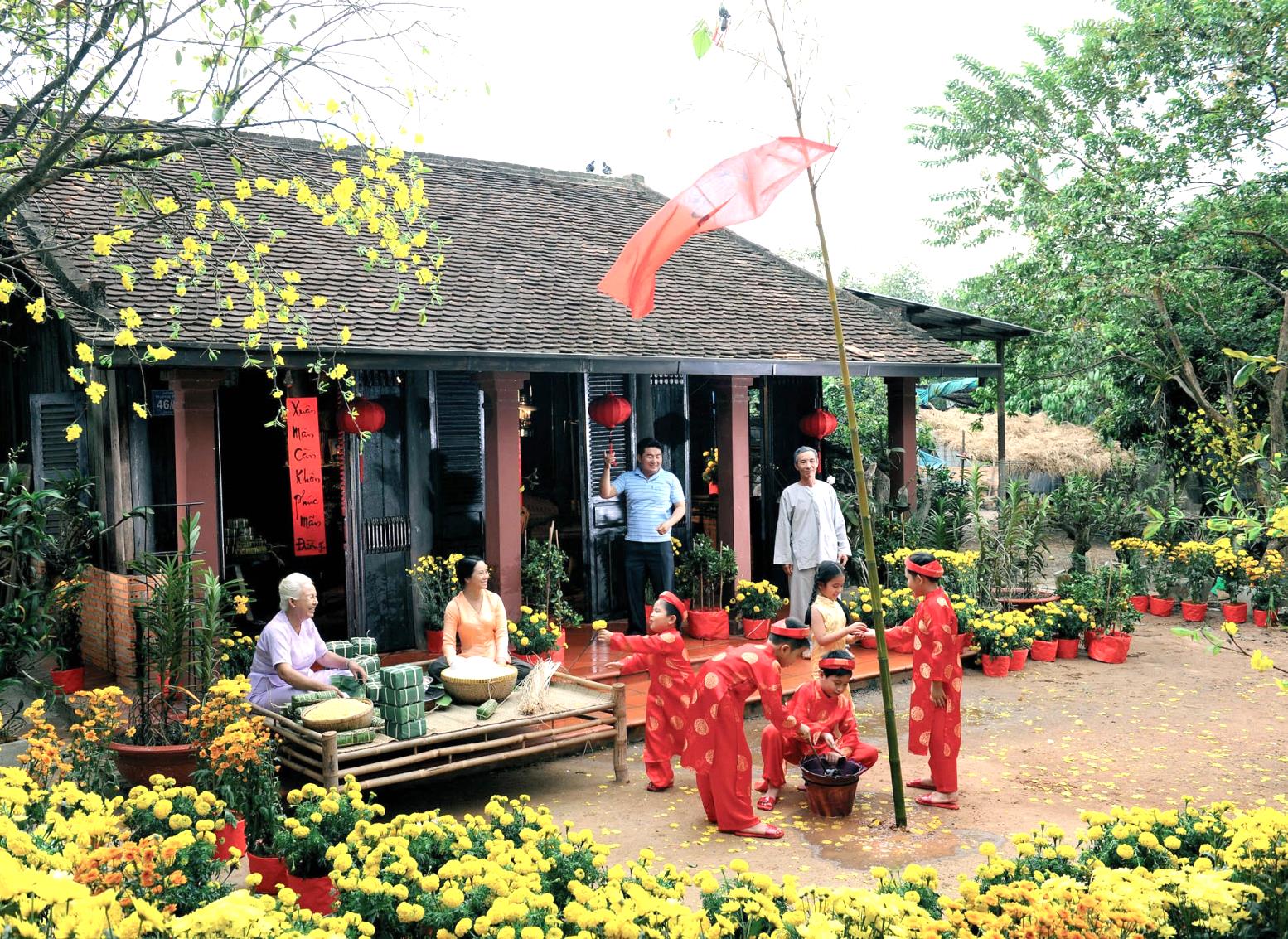 uân
mùa xuân
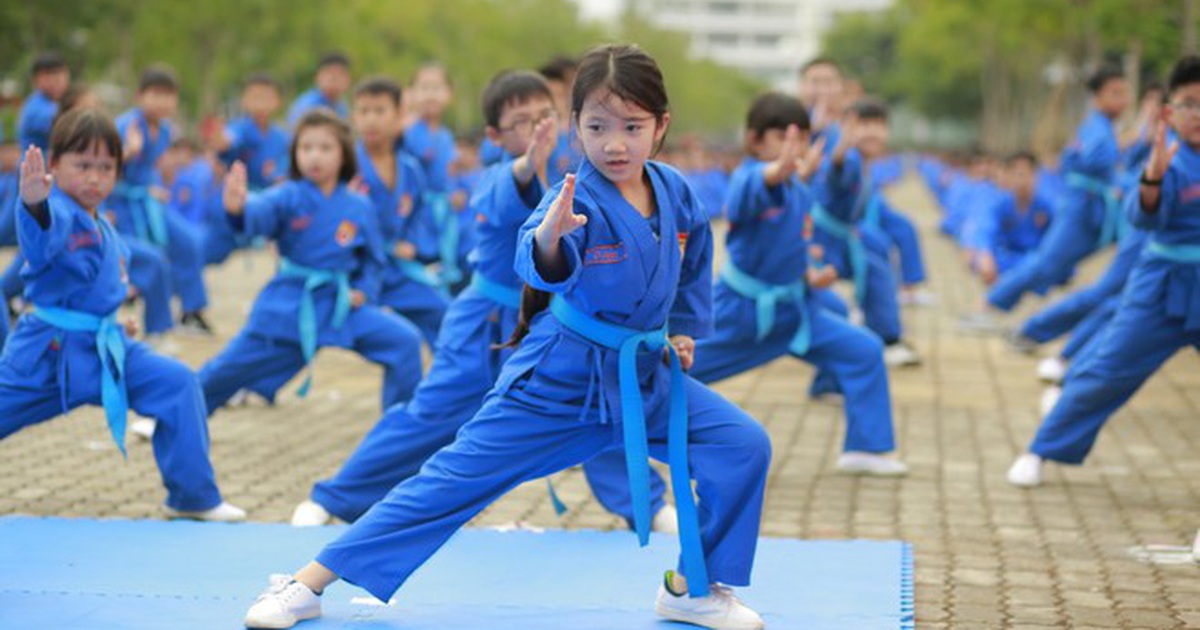 võ thuật
uât
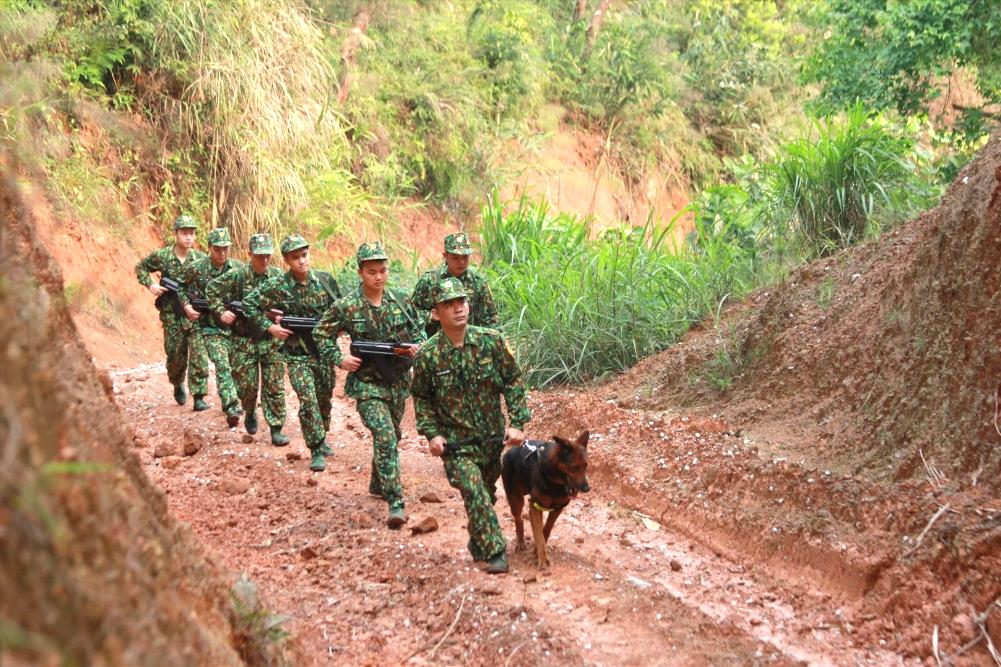 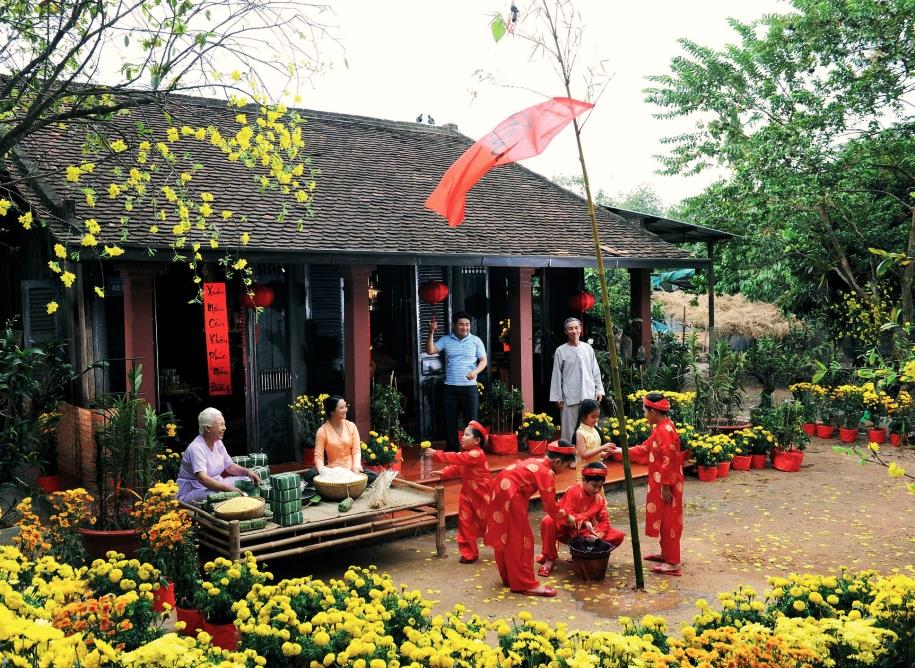 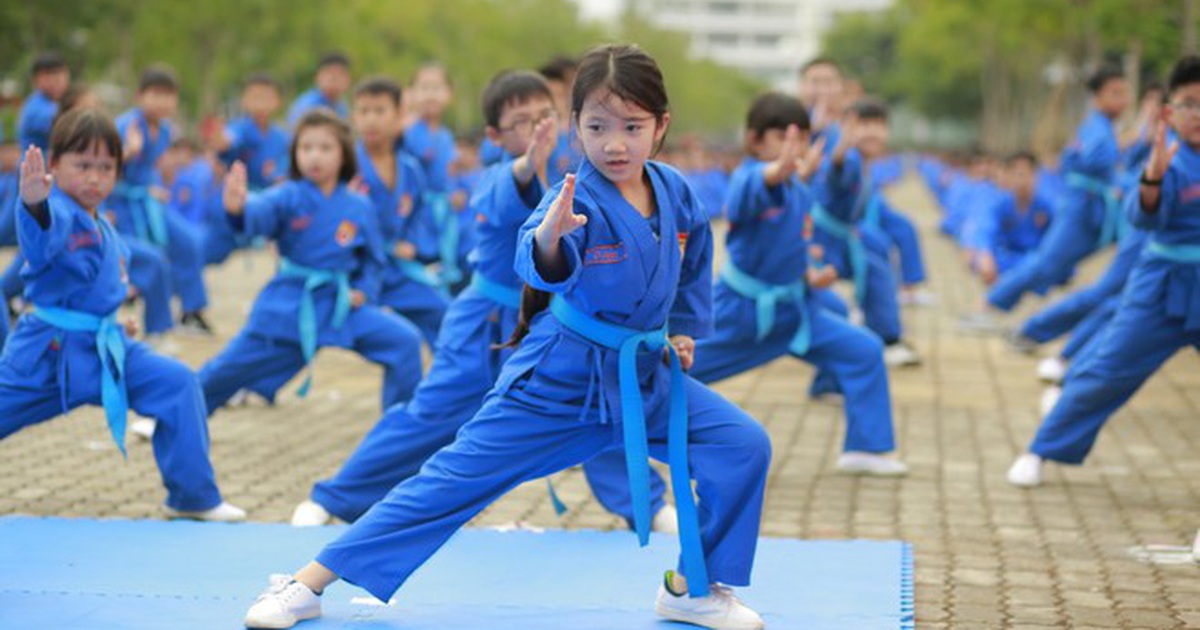 tuần tra
mùa xuân
võ thuật
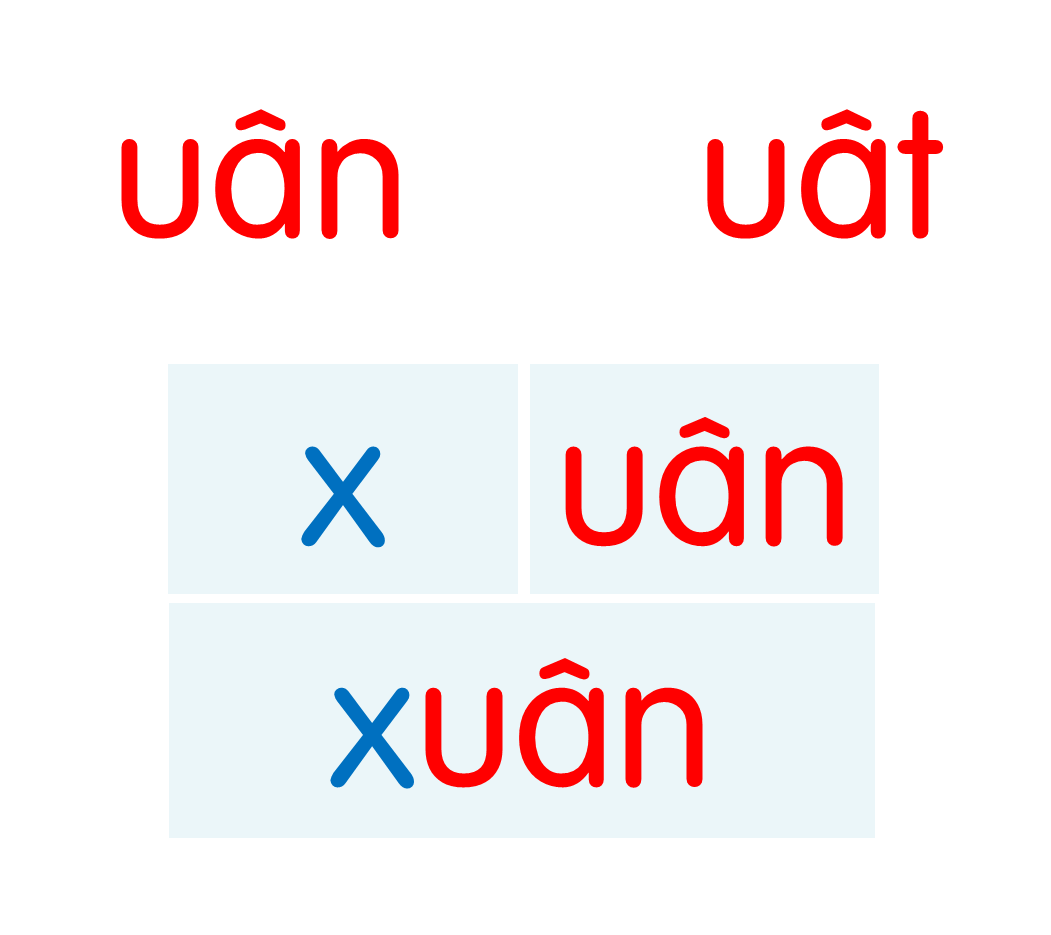 chuẩn
huân
khuân
tuần
khuất
luật
thuật
xuất
tuần tra
mùa xuân
võ thuật
[Speaker Notes: Ôn lại]
Hướng dẫn viết bảng
4
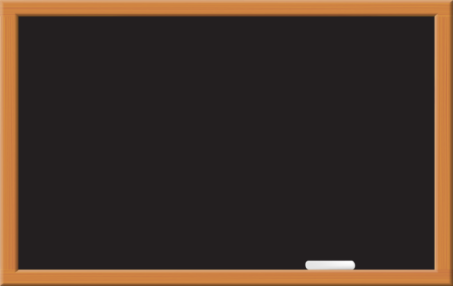 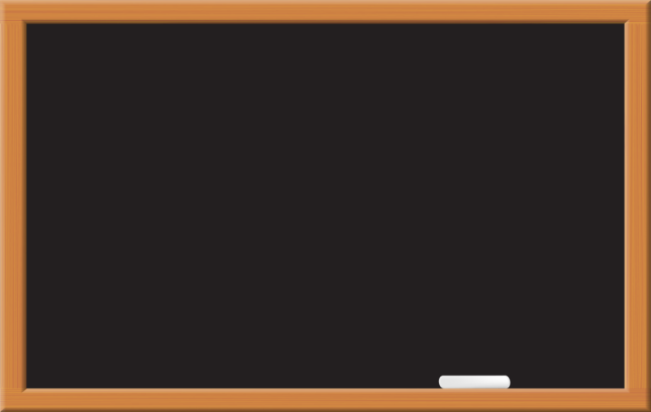 Ďân
Ďân
Ďât
Ďât
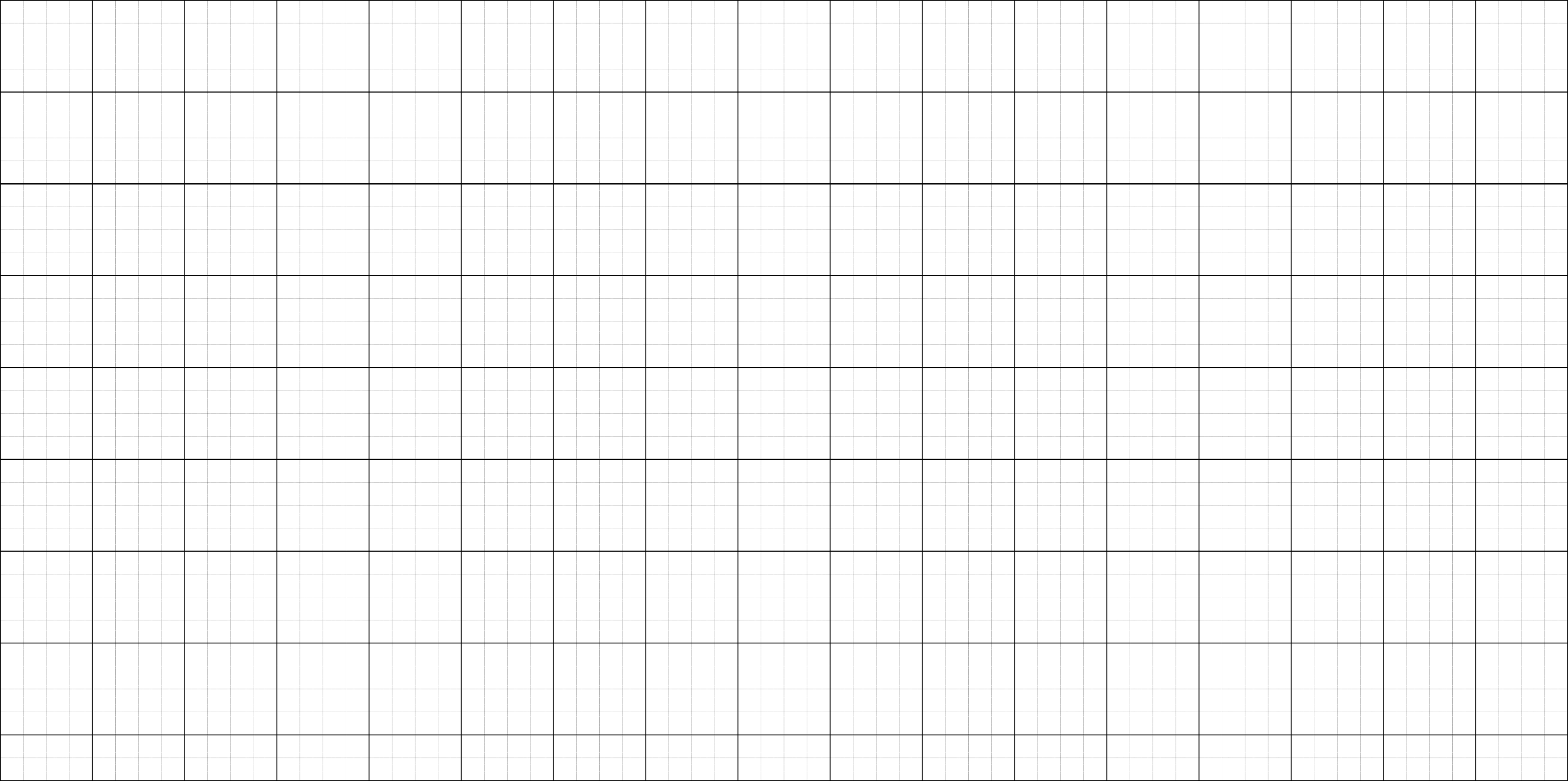 Ǉuần
Ǉuần
κuật
κuật
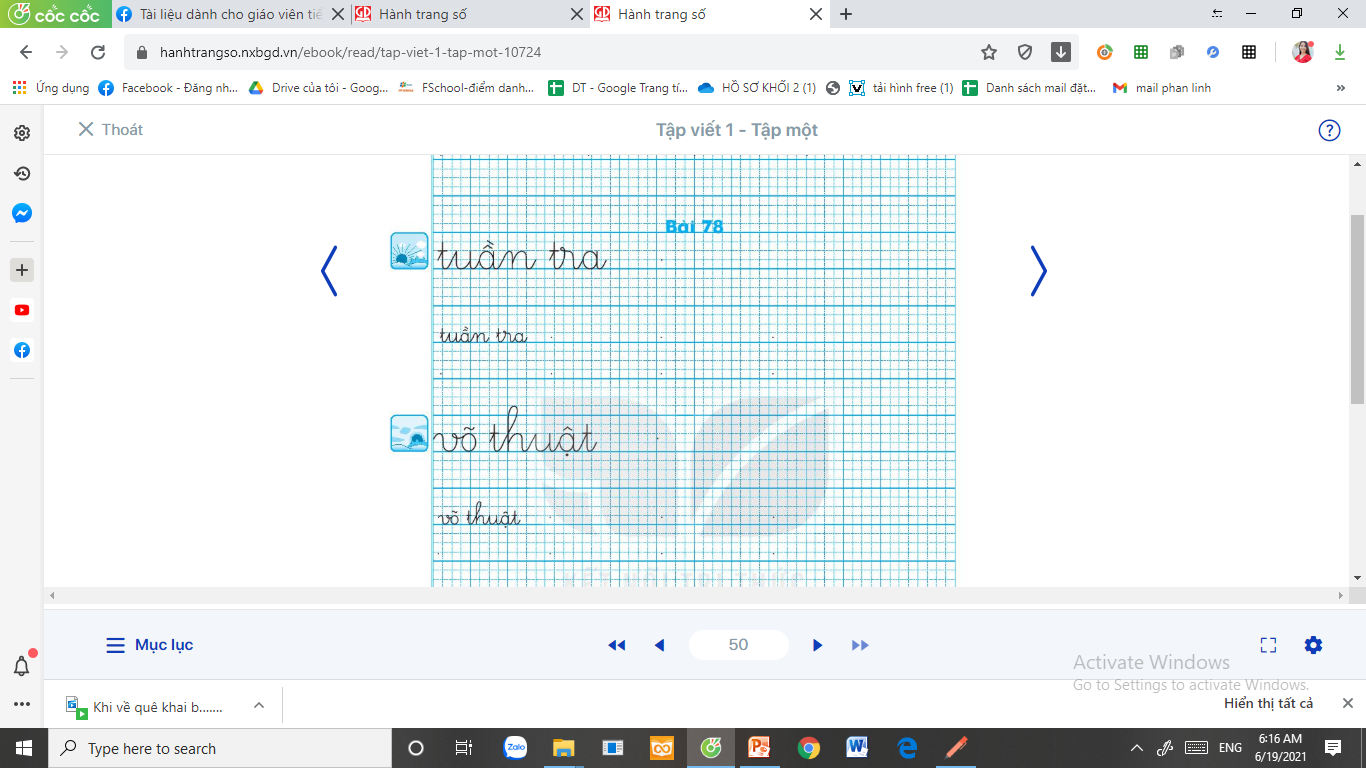 Viết vở
5
Trang 50
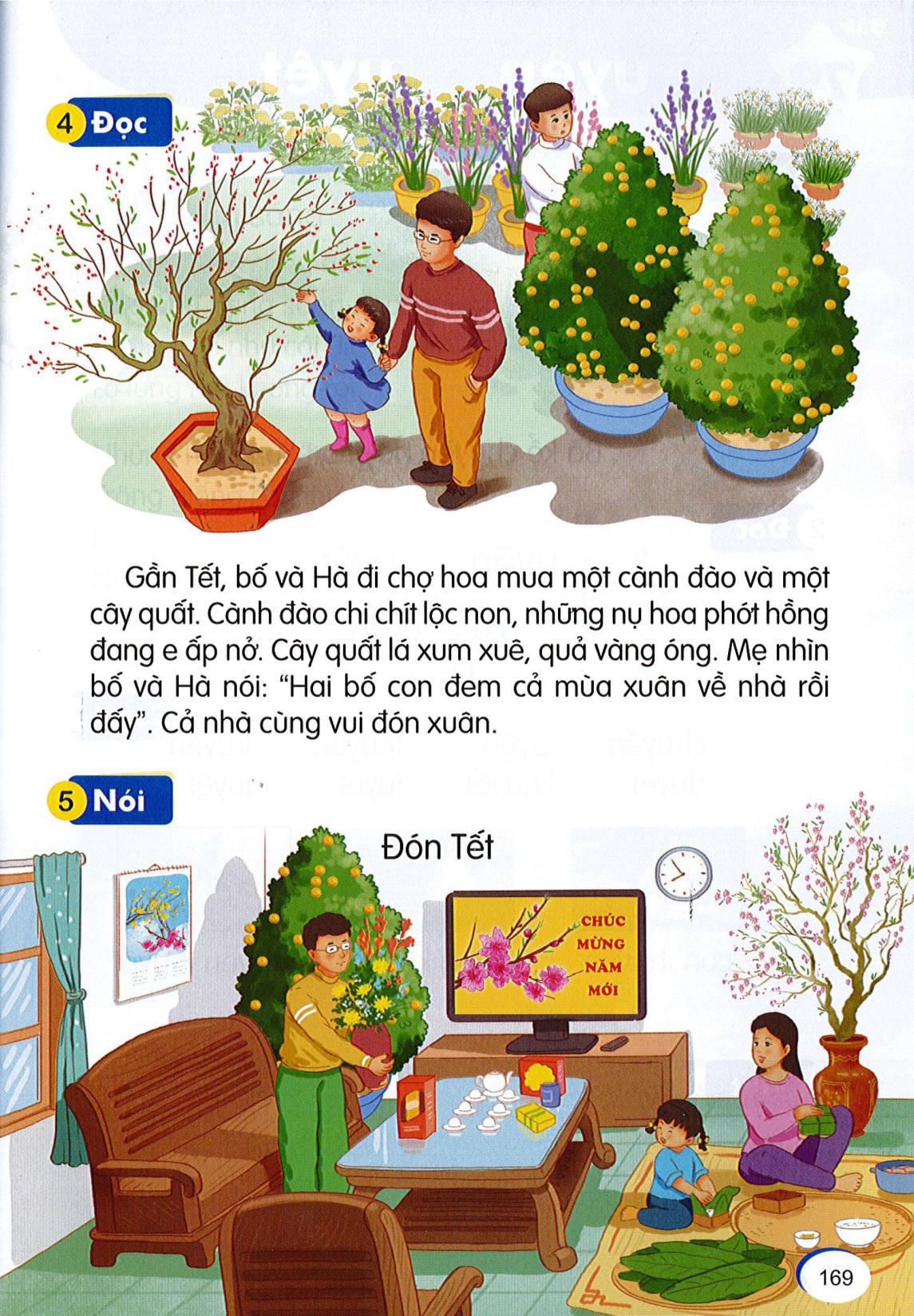 Đọc
6
quất
Gần Tết, bố và Hà đi chợ hoa mua đào và quất. Cành đào chi chít lộc non, những nụ hoa phớt hồng đang e ấp nở. Cây quất xum xuê, quả vàng óng. Mẹ nhìn bố và Hà nói: “Hai bố con đem cả mùa xuân về nhà rồi đấy”. Cả nhà cùng vui đón xuân.
quất
xuân
xuân
[Speaker Notes: “quất” thực ra có hai chữ “u” nhưng Tiếng Việt đã tối giản đi 1 chữ. Đúng nguyên bản là “quuất”]
quất
xuân
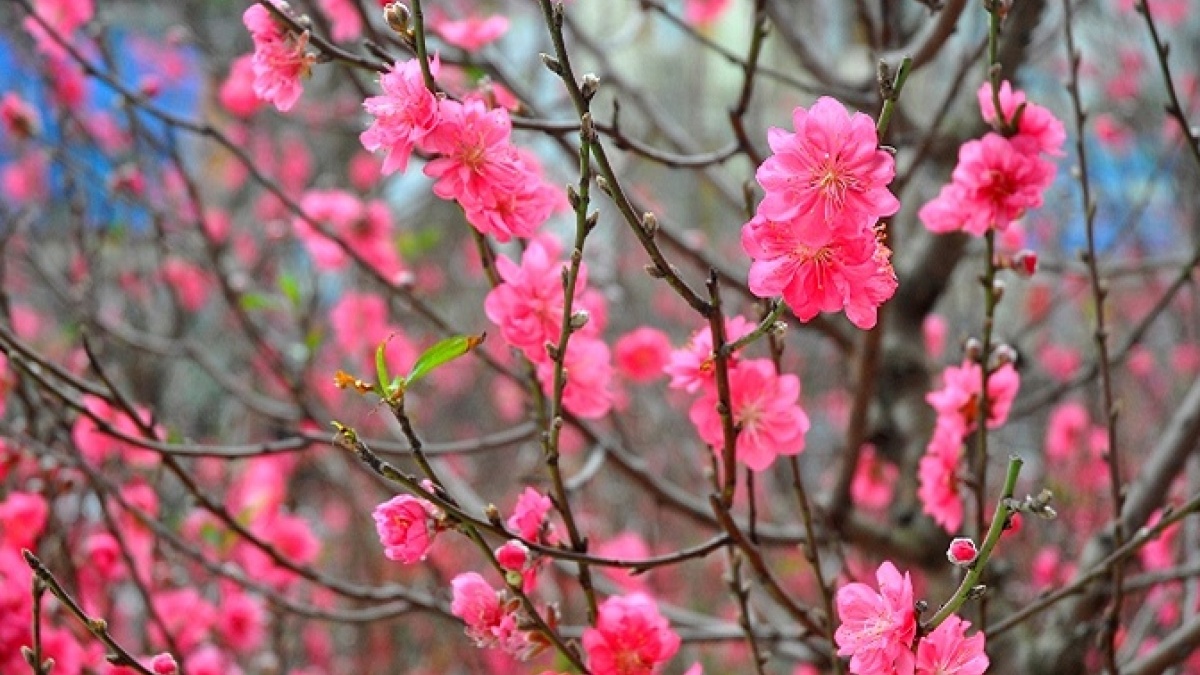 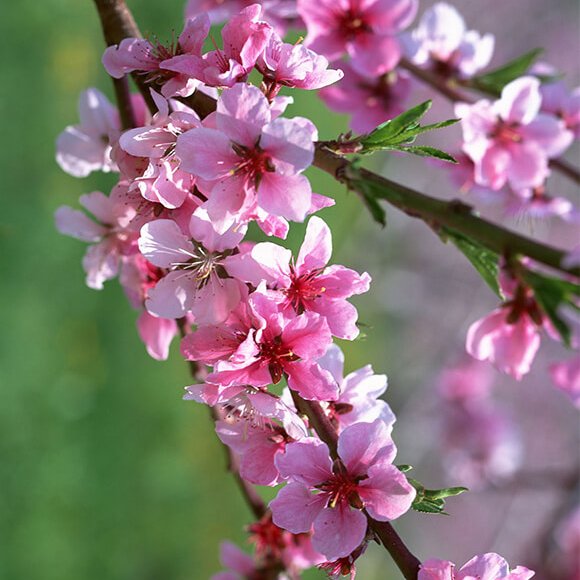 hoa đào
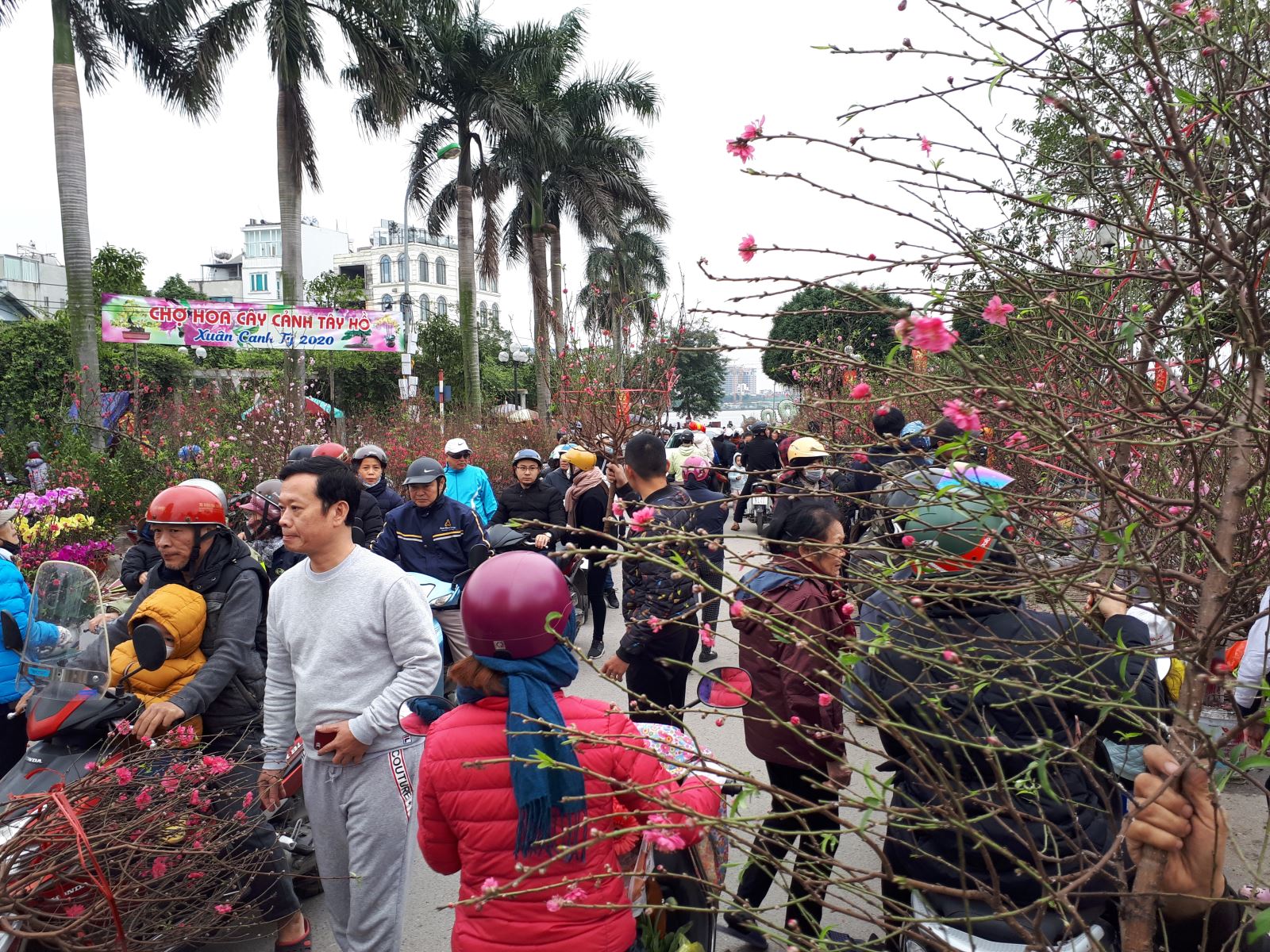 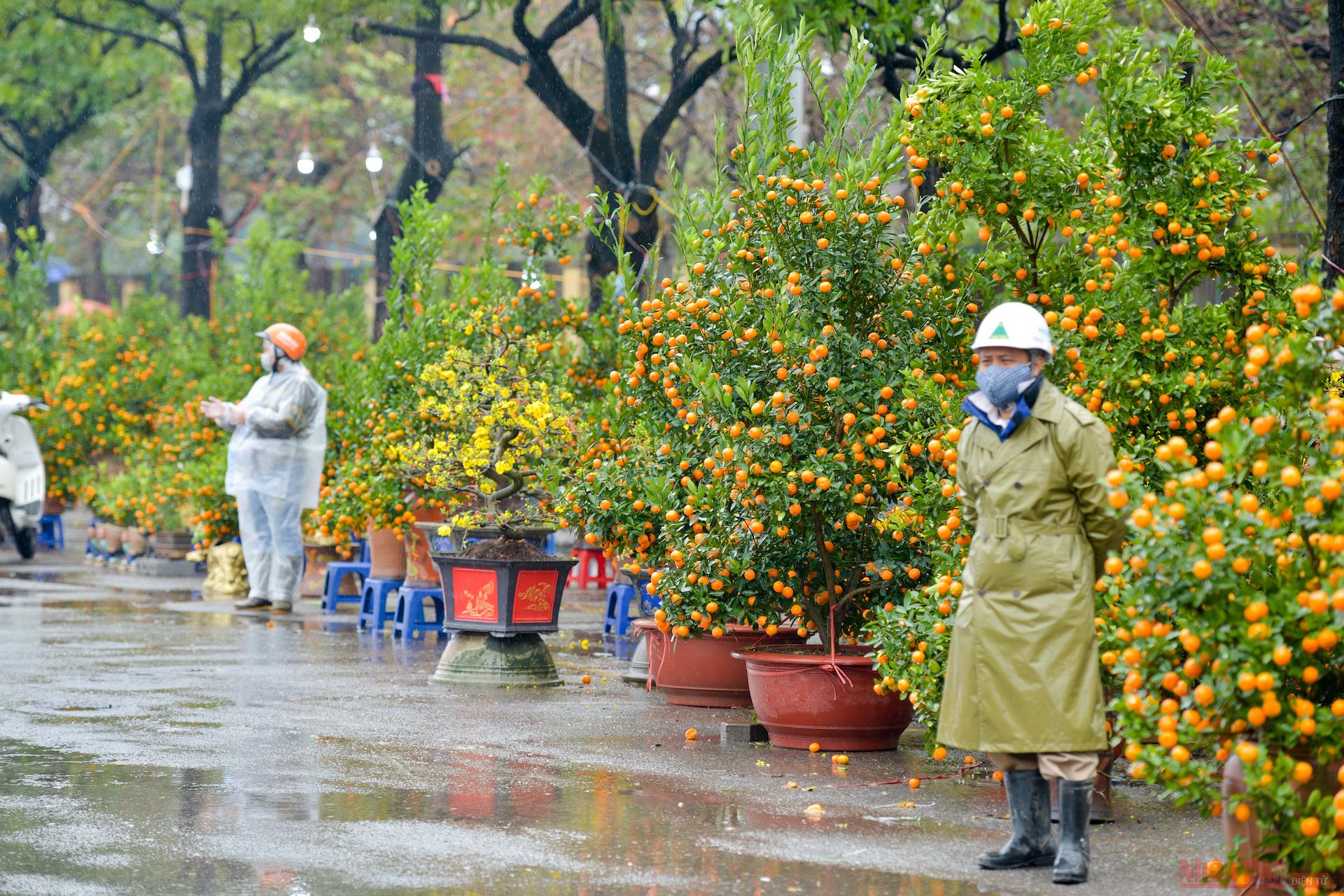 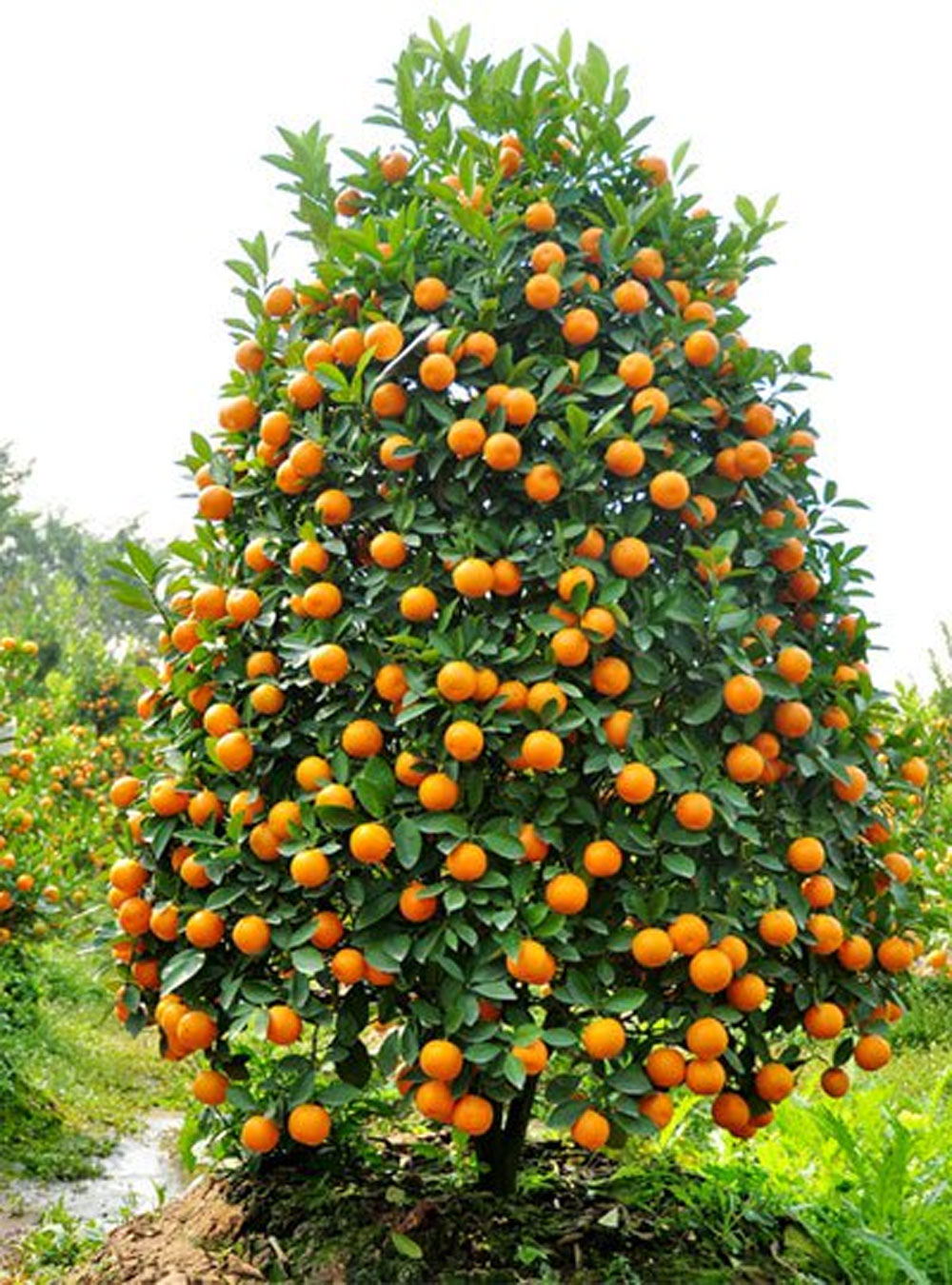 cây quất
Gần Tết, bố và Hà đi chợ hoa mua đào và quất. Cành đào chi chít lộc non, những nụ hoa phớt hồng đang e ấp nở. Cây quất xum xuê, quả vàng óng. Mẹ nhìn bố và Hà nói: “Hai bố con đem cả mùa xuân về nhà rồi đấy”. Cả nhà cùng vui đón xuân.
Gần Tết, bố và Hà đi chợ hoa mua đào và quất. Cành đào chi chít lộc non, những nụ hoa phớt hồng đang e ấp nở. Cây quất xum xuê, quả vàng óng. Mẹ nhìn bố và Hà nói: “Hai bố con đem cả mùa xuân về nhà rồi đấy”. Cả nhà cùng vui đón xuân.
Gần Tết, bố và Hà đi đâu và mua gì?
Cây đào và cây quất hai bố con mua như thế nào?
Em đã bao giờ cùng bố mẹ đi chợ hoa chưa?
[Speaker Notes: GV có thể hỏi mở rộng thêm ở câu hỏi cuối]
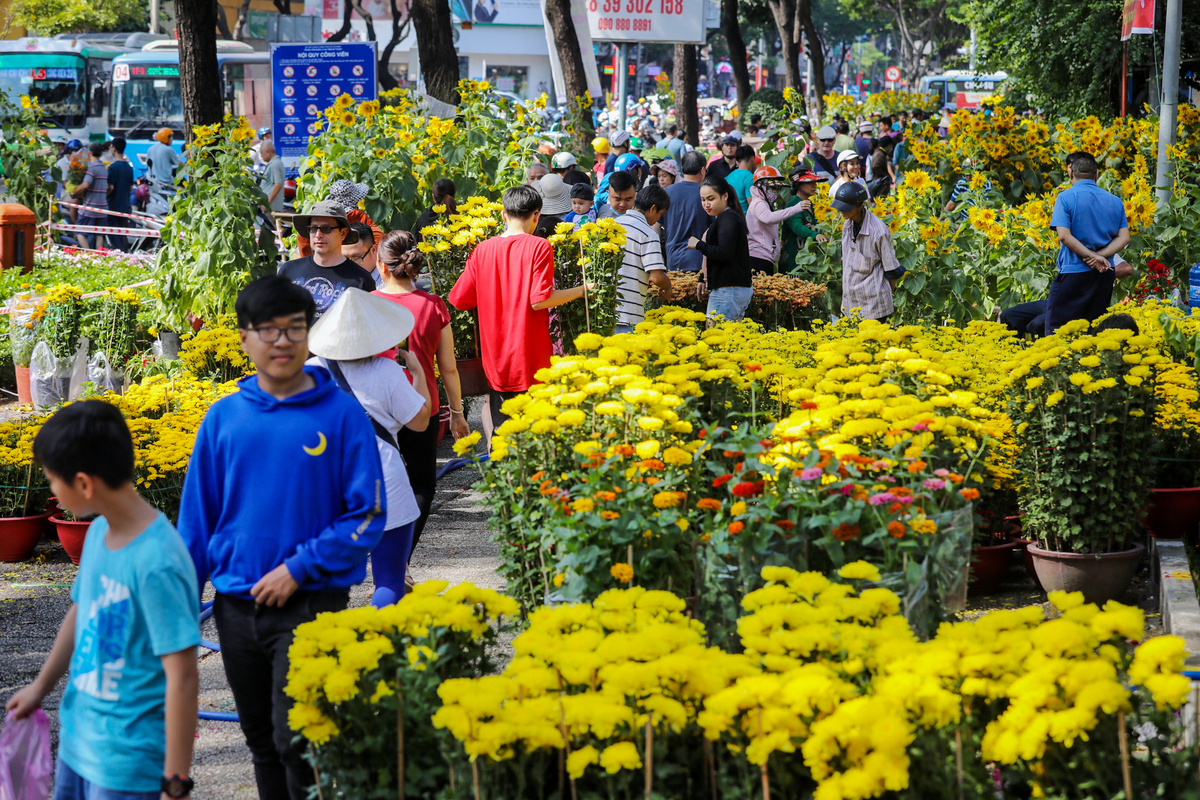 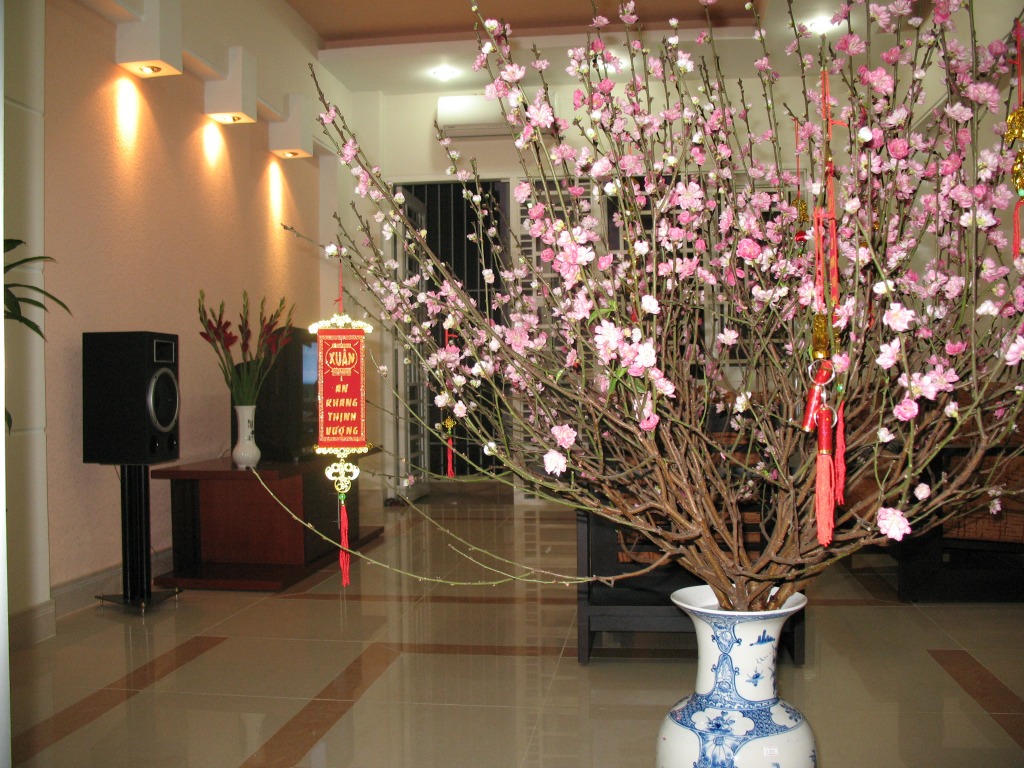 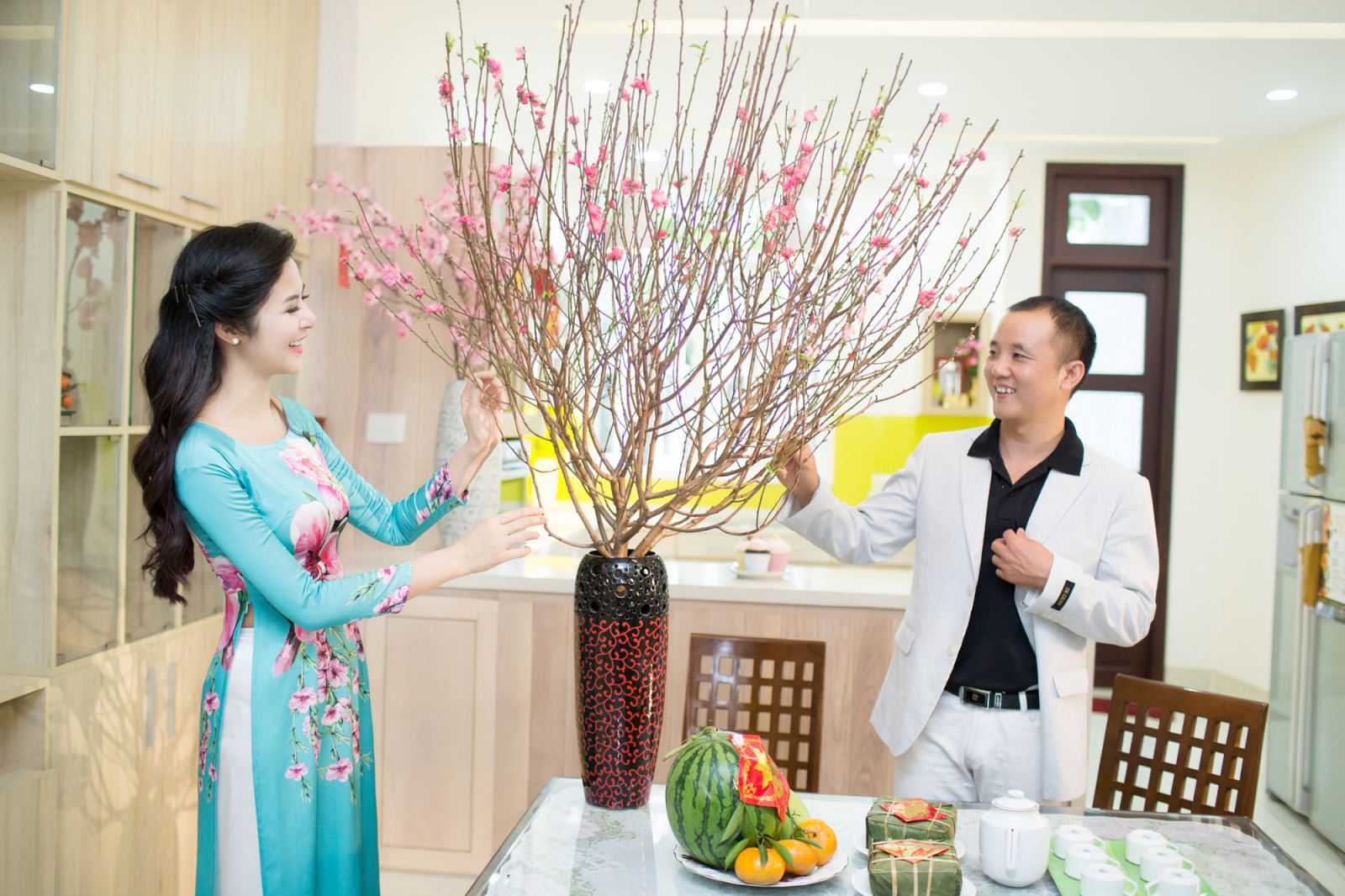 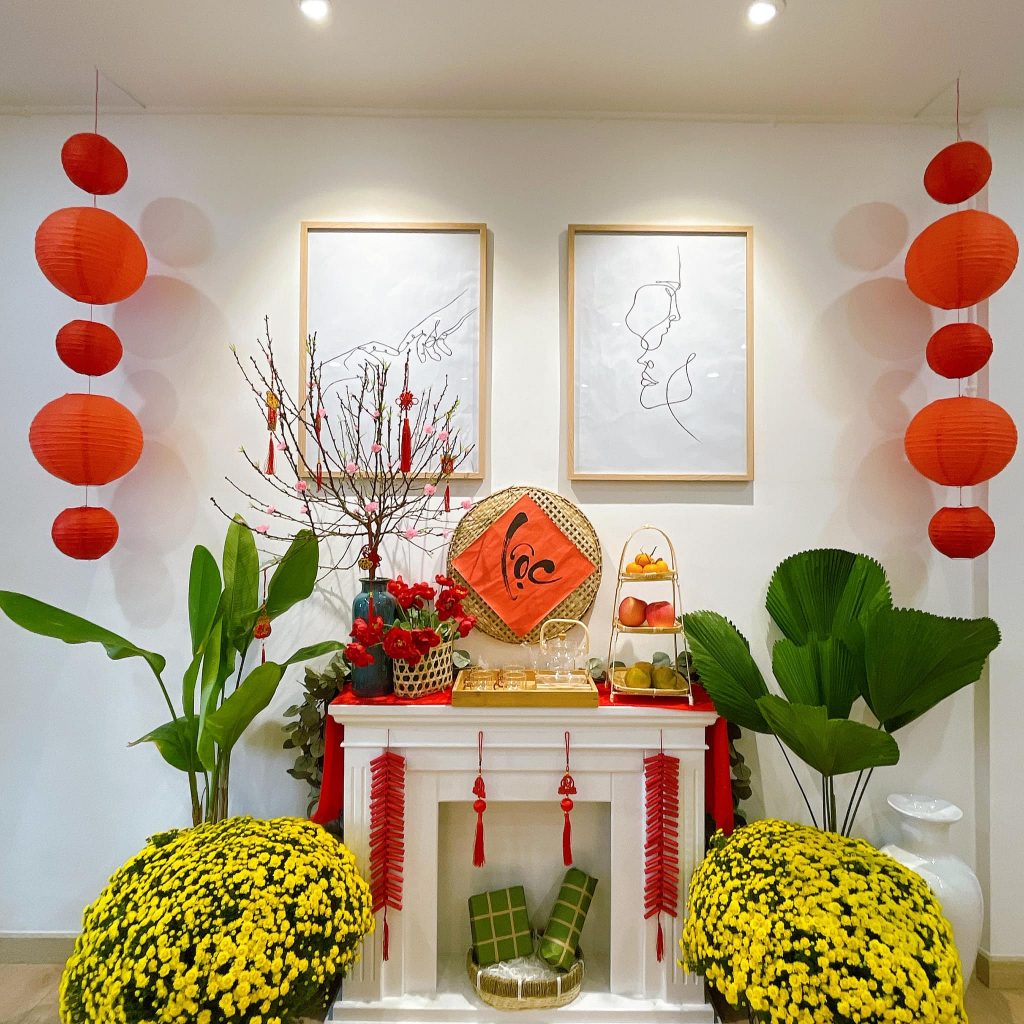 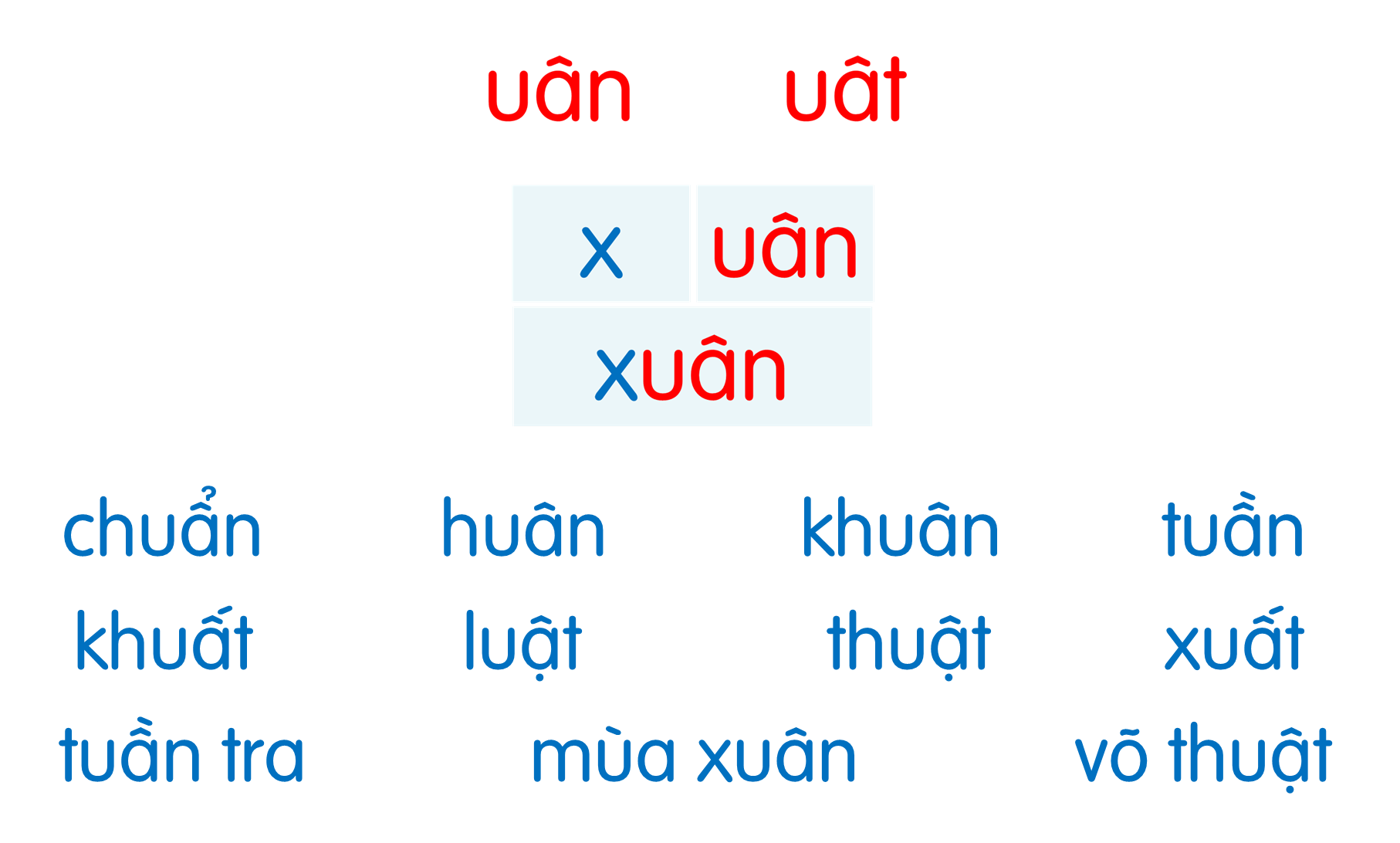 Gần Tết, bố và Hà đi chợ hoa mua đào và quất. Cành đào chi chít lộc non, những nụ hoa phớt hồng đang e ấp nở. Cây quất xum xuê, quả vàng óng. Mẹ nhìn bố và Hà nói: “Hai bố con đem cả mùa xuân về nhà rồi đấy”. Cả nhà cùng vui đón xuân.
Đón Tết
Nói
7
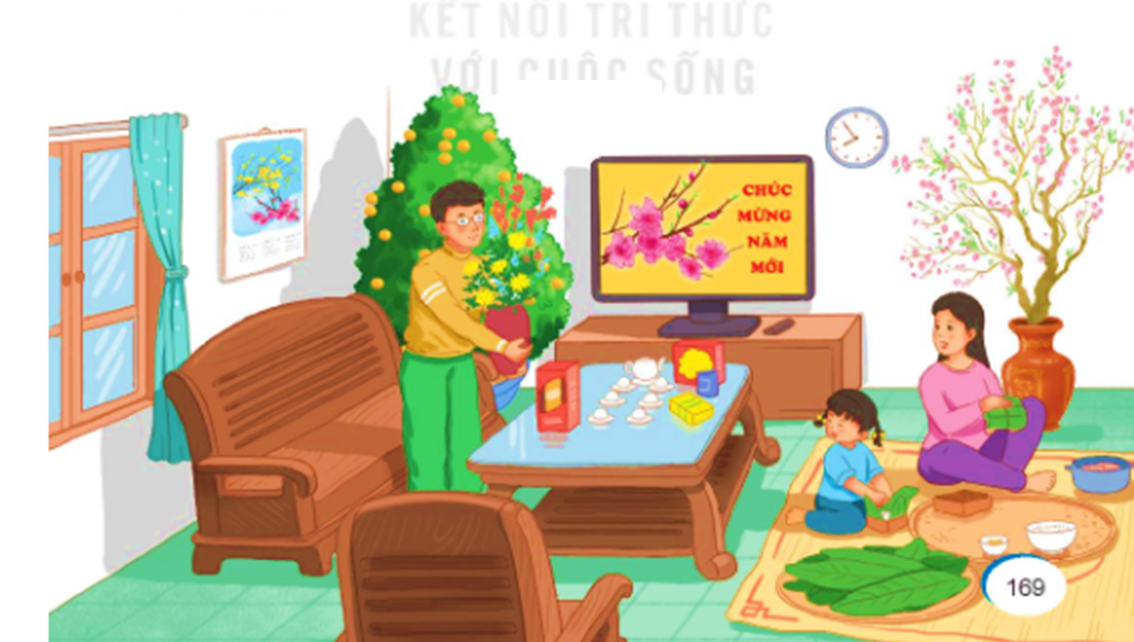 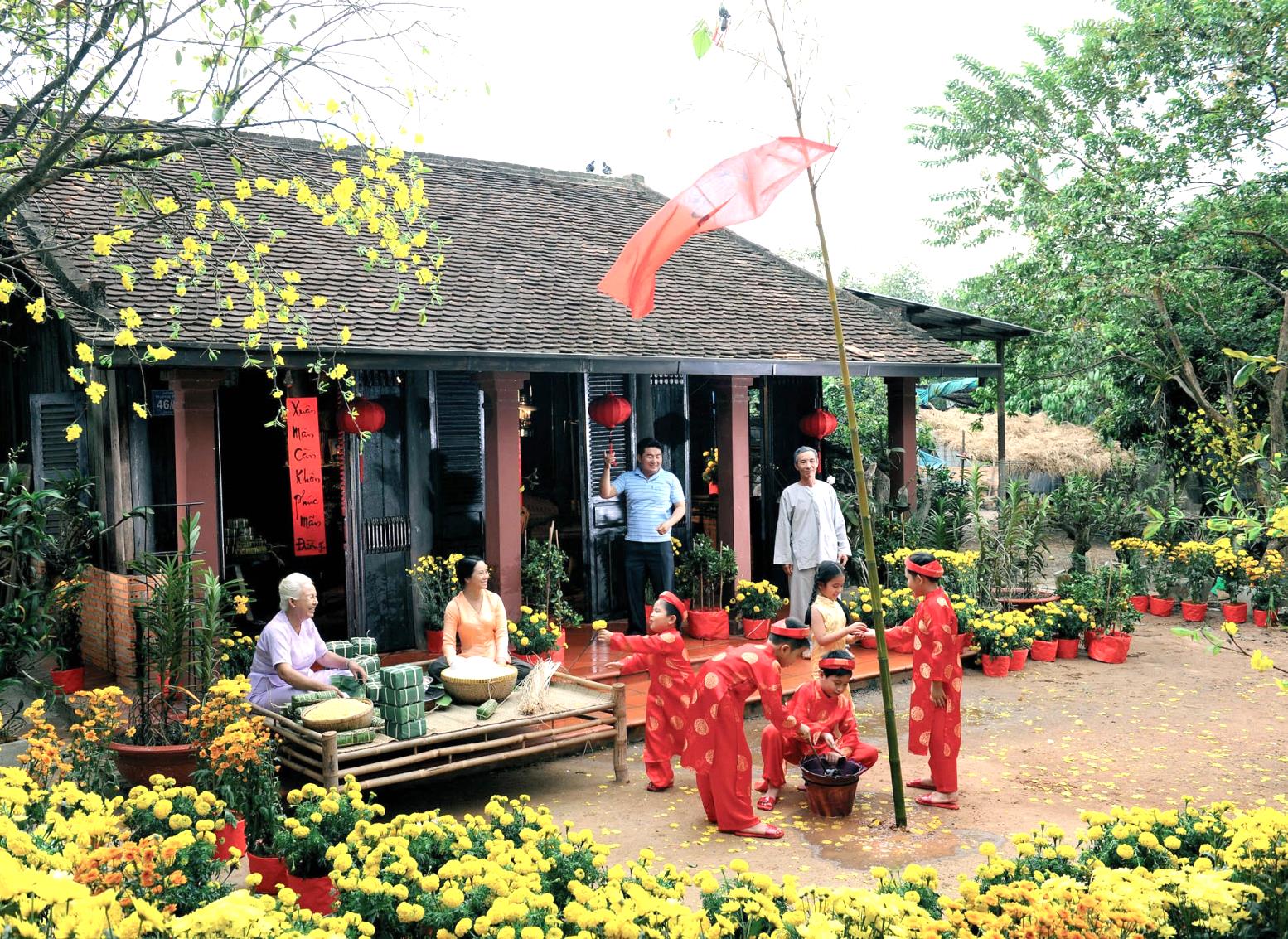 Đón Tết
Vận dụng
[Speaker Notes: Liên hệ facebook cá nhân: https://www.facebook.com/nhilinh.phan/ 
Nhóm: https://www.facebook.com/groups/443096903751589
Hoặc zalo: 0916.604.268 để được hỗ trợ soạn giáo án]
Tìm tên các sự vật quanh em có chứa vần vừa học.
Dặn dò
[Speaker Notes: Liên hệ facebook cá nhân: https://www.facebook.com/nhilinh.phan/ 
Nhóm: https://www.facebook.com/groups/443096903751589
Hoặc zalo: 0916.604.268 để được hỗ trợ soạn giáo án]